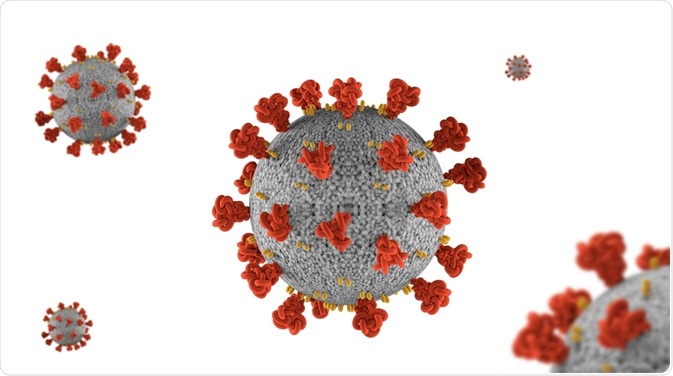 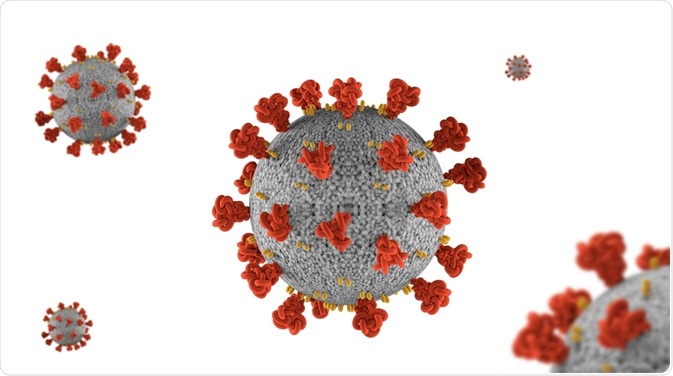 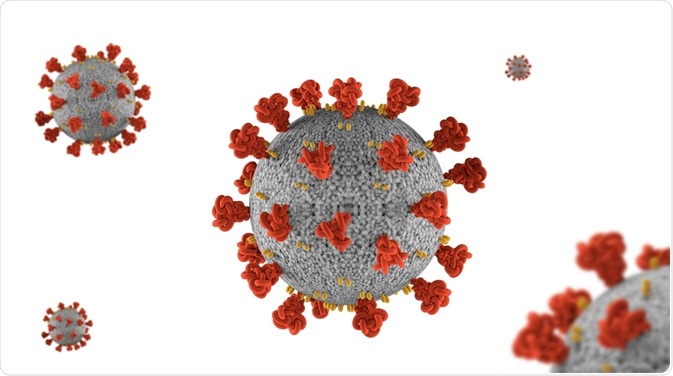 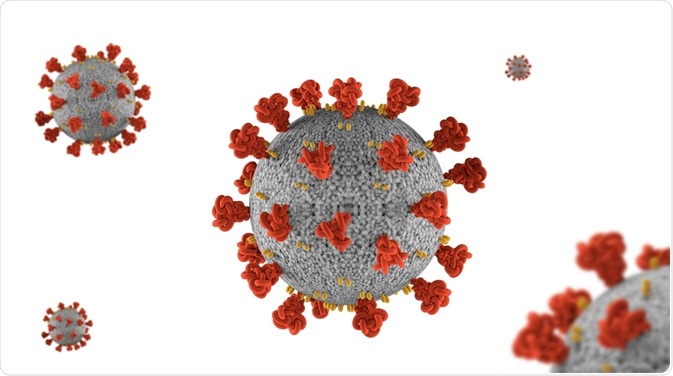 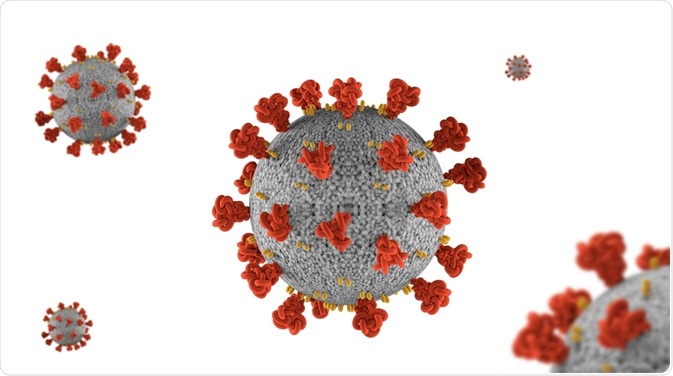 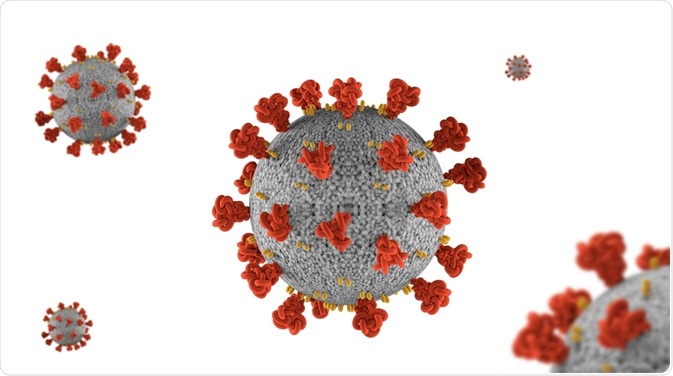 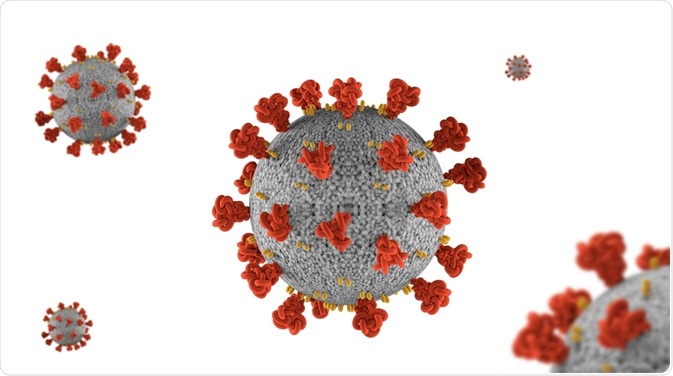 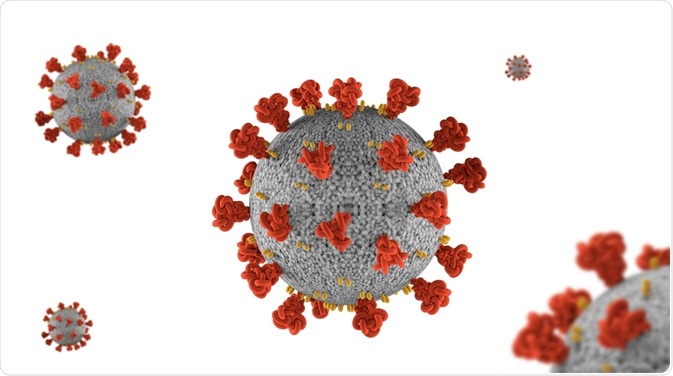 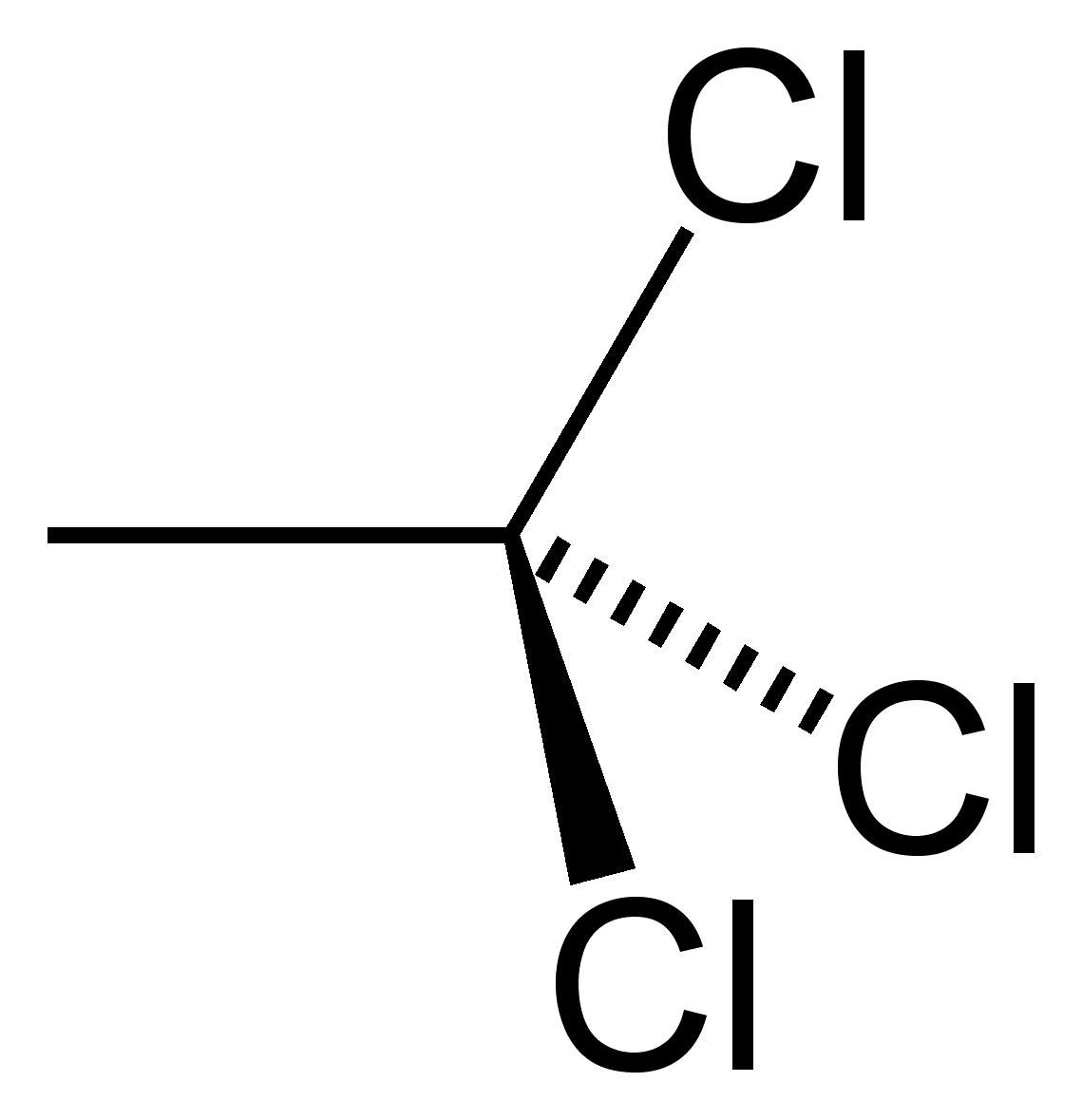 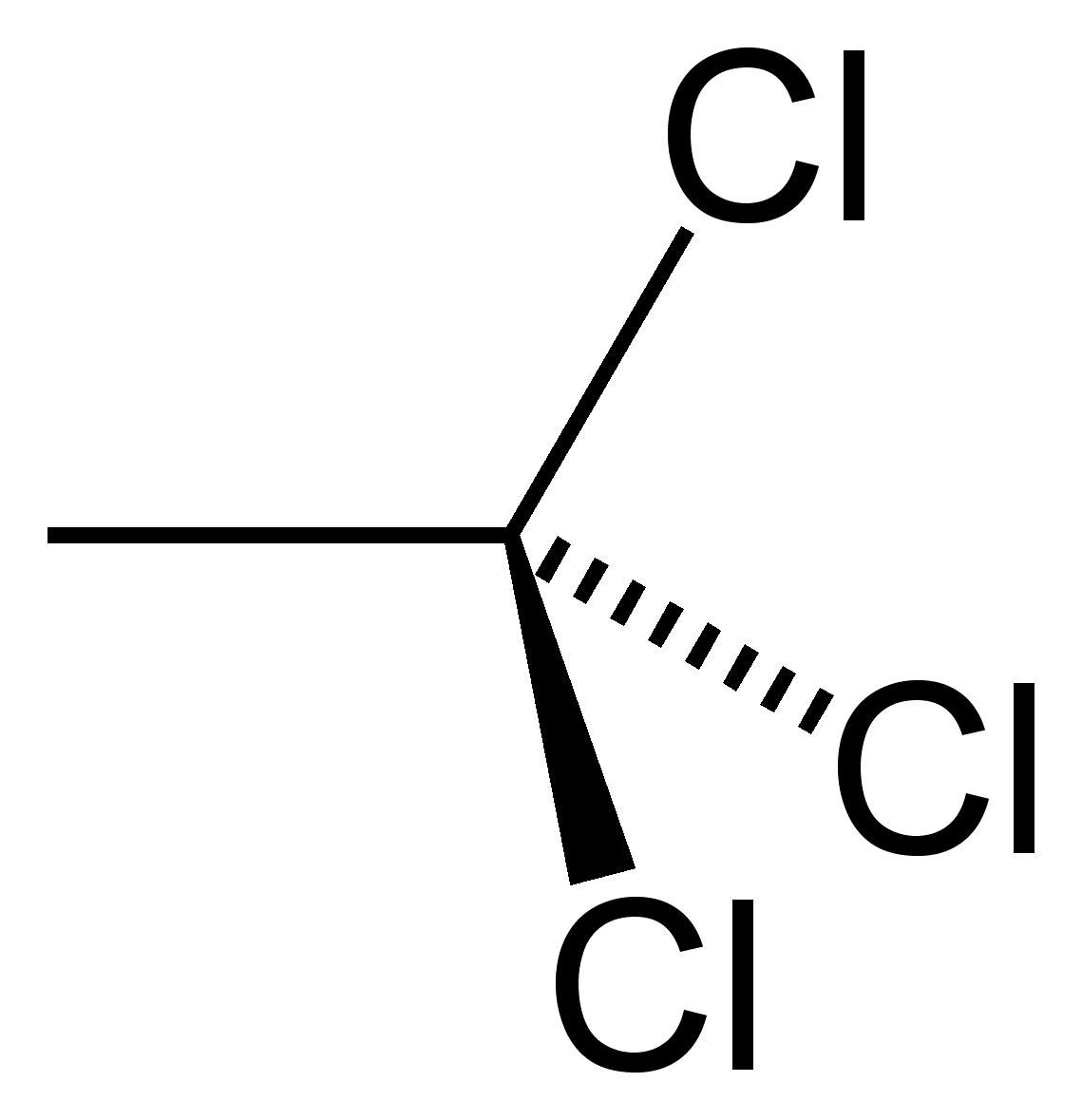 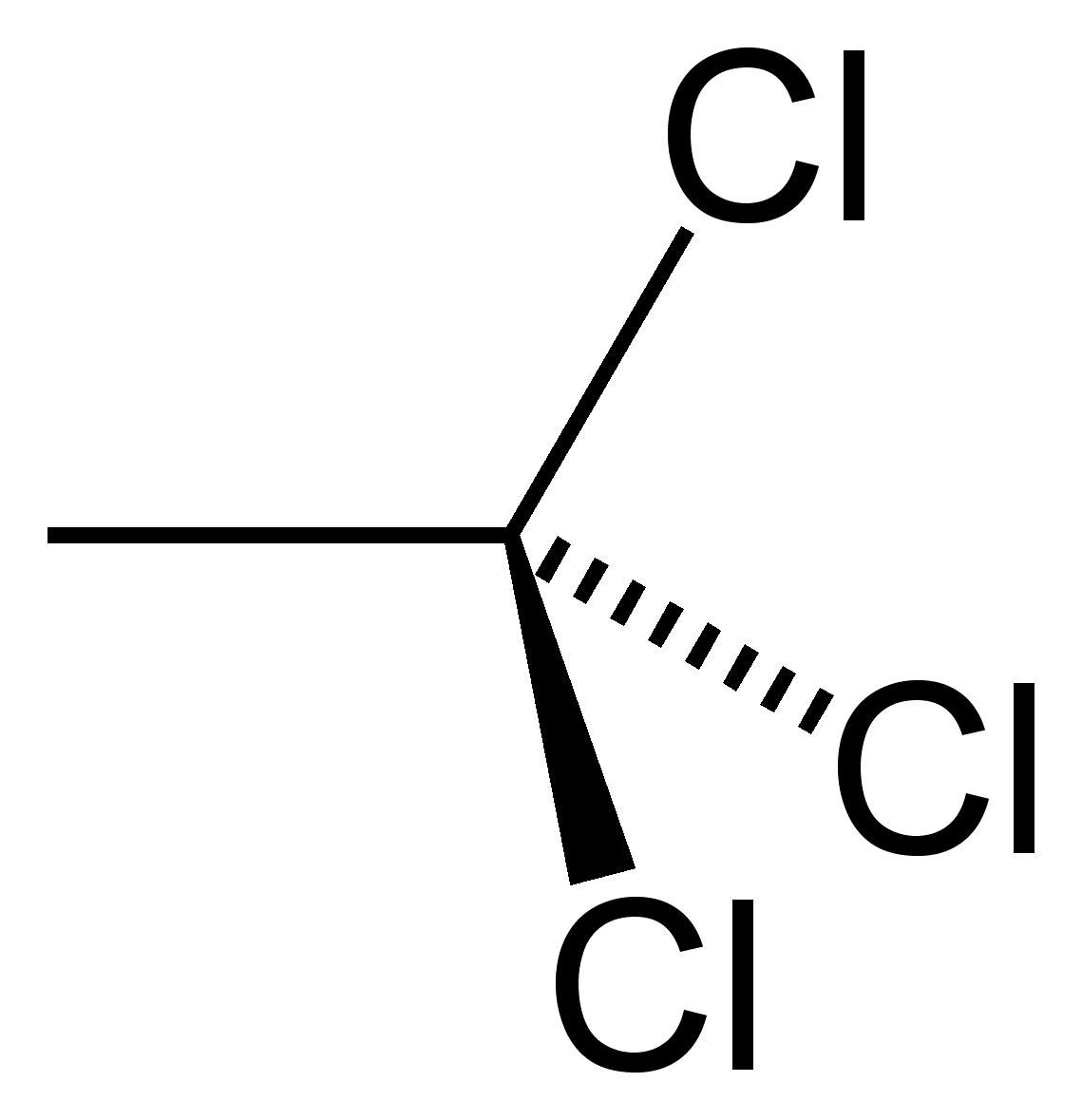 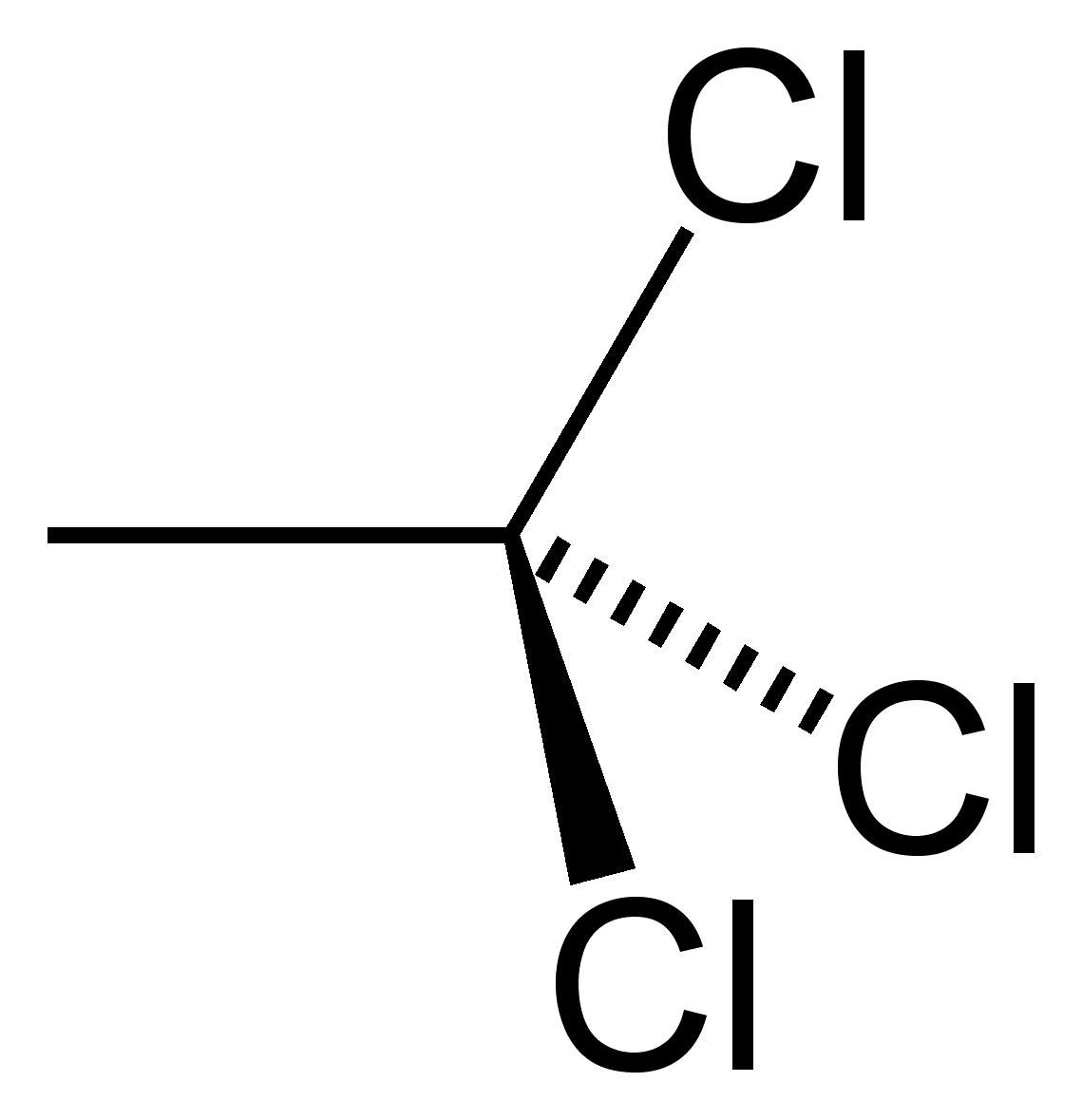 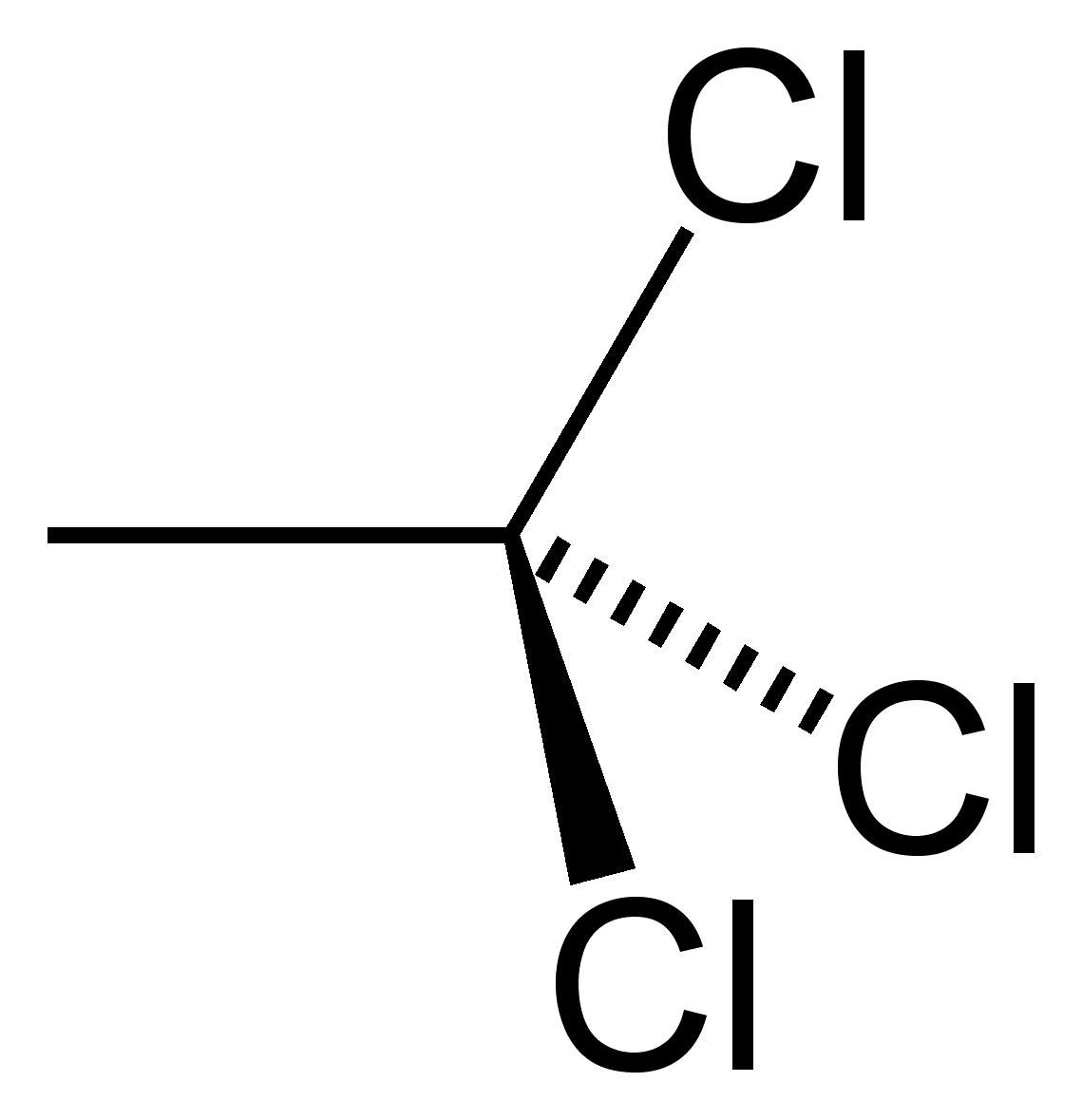 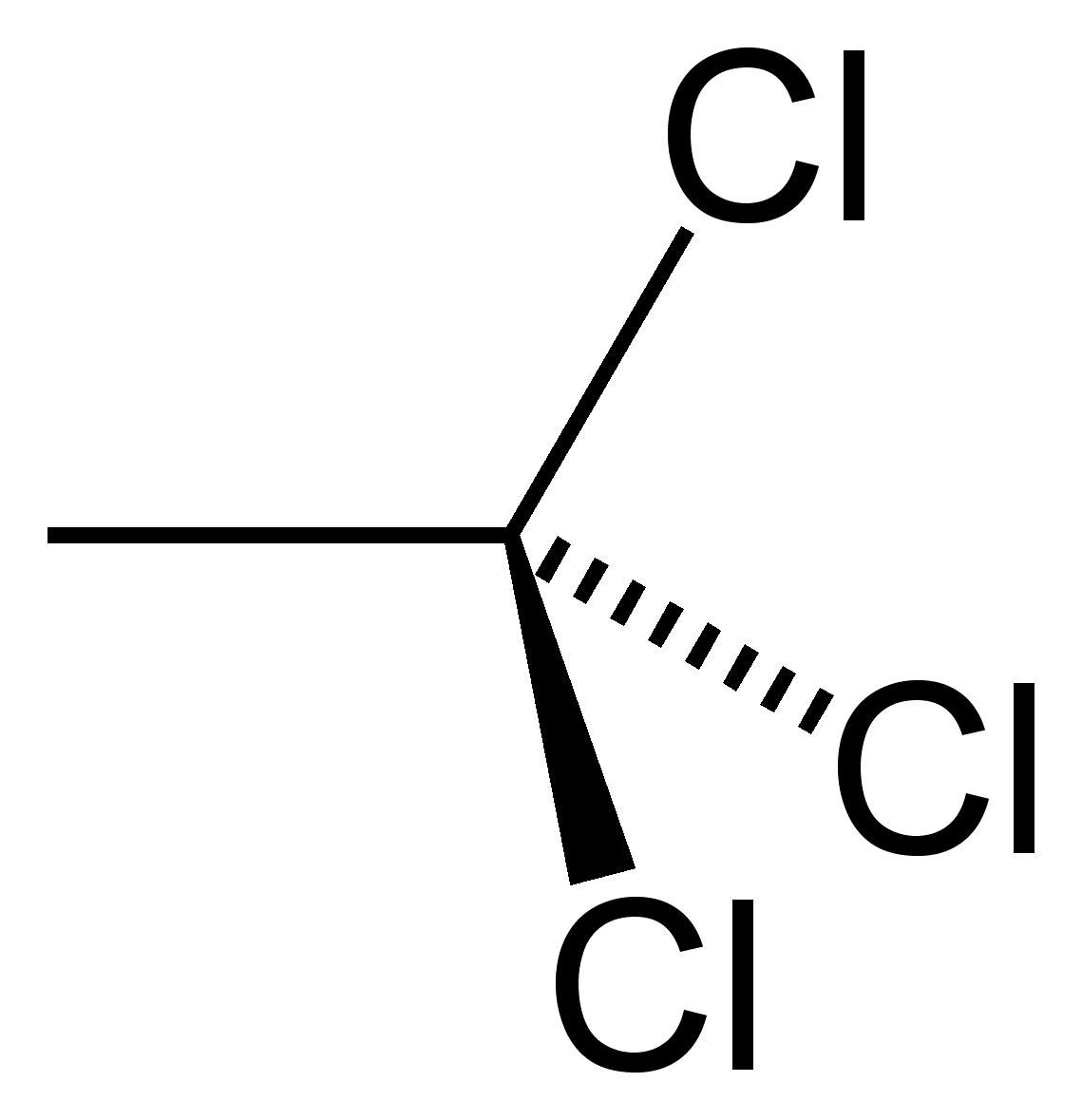 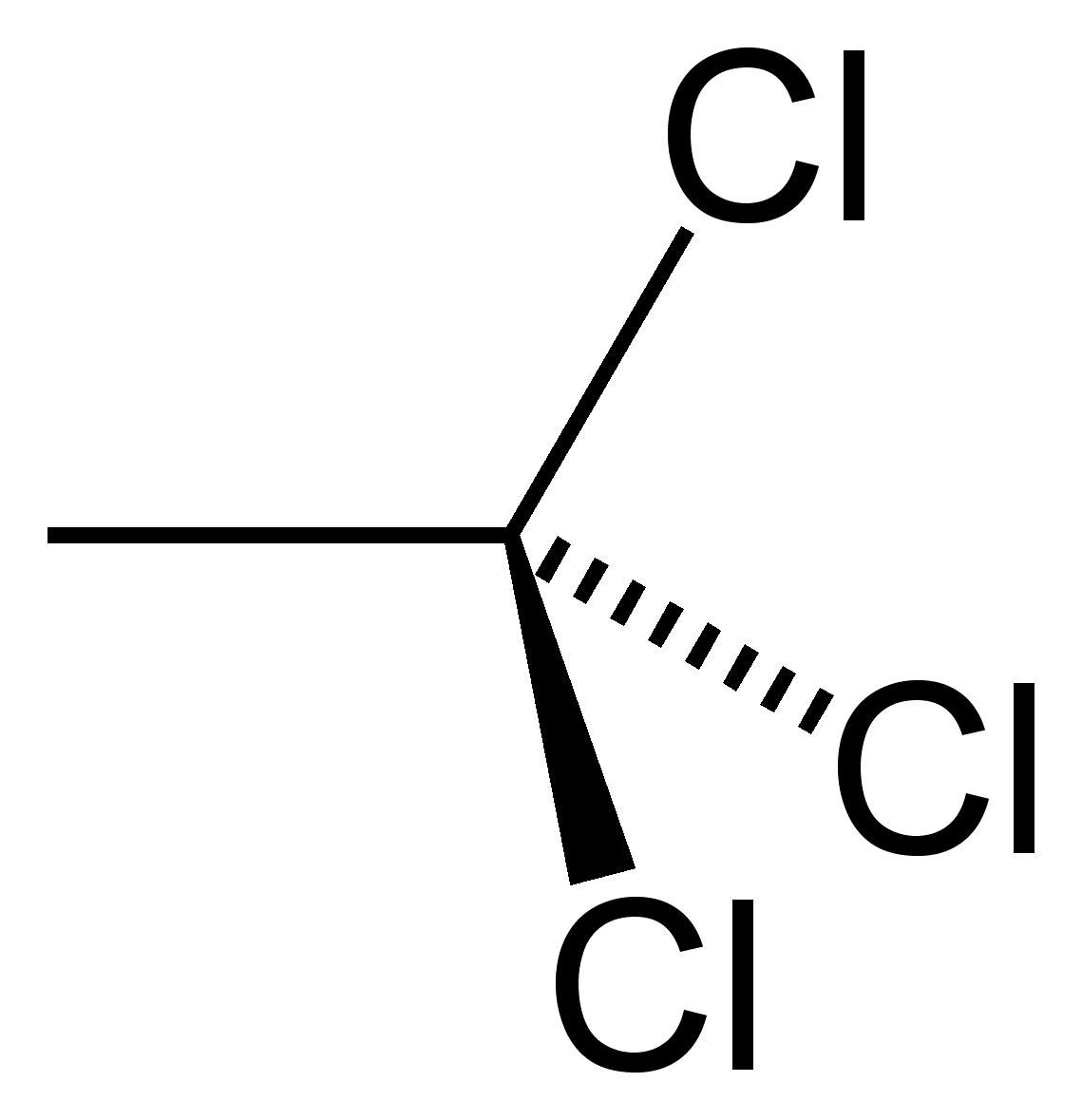 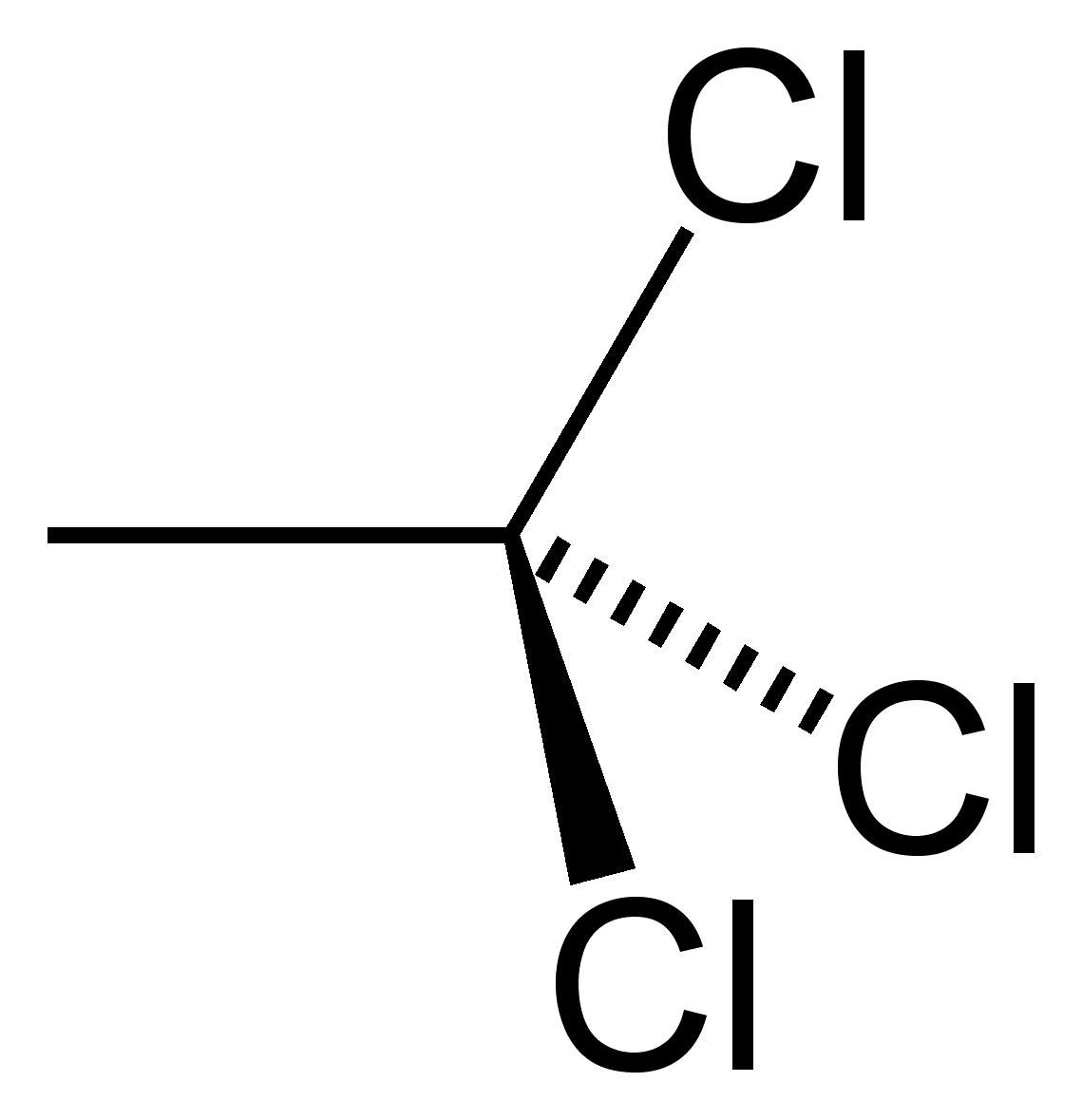 A COVID Conundrum: An Investigation into Enhanced Methyl Chloroform Concentrations
Megan Schiede1, Dr. Don Blake2, Alex Jarnot2
1University at Albany
2University of California, Irvine
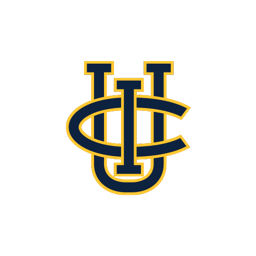 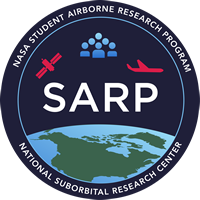 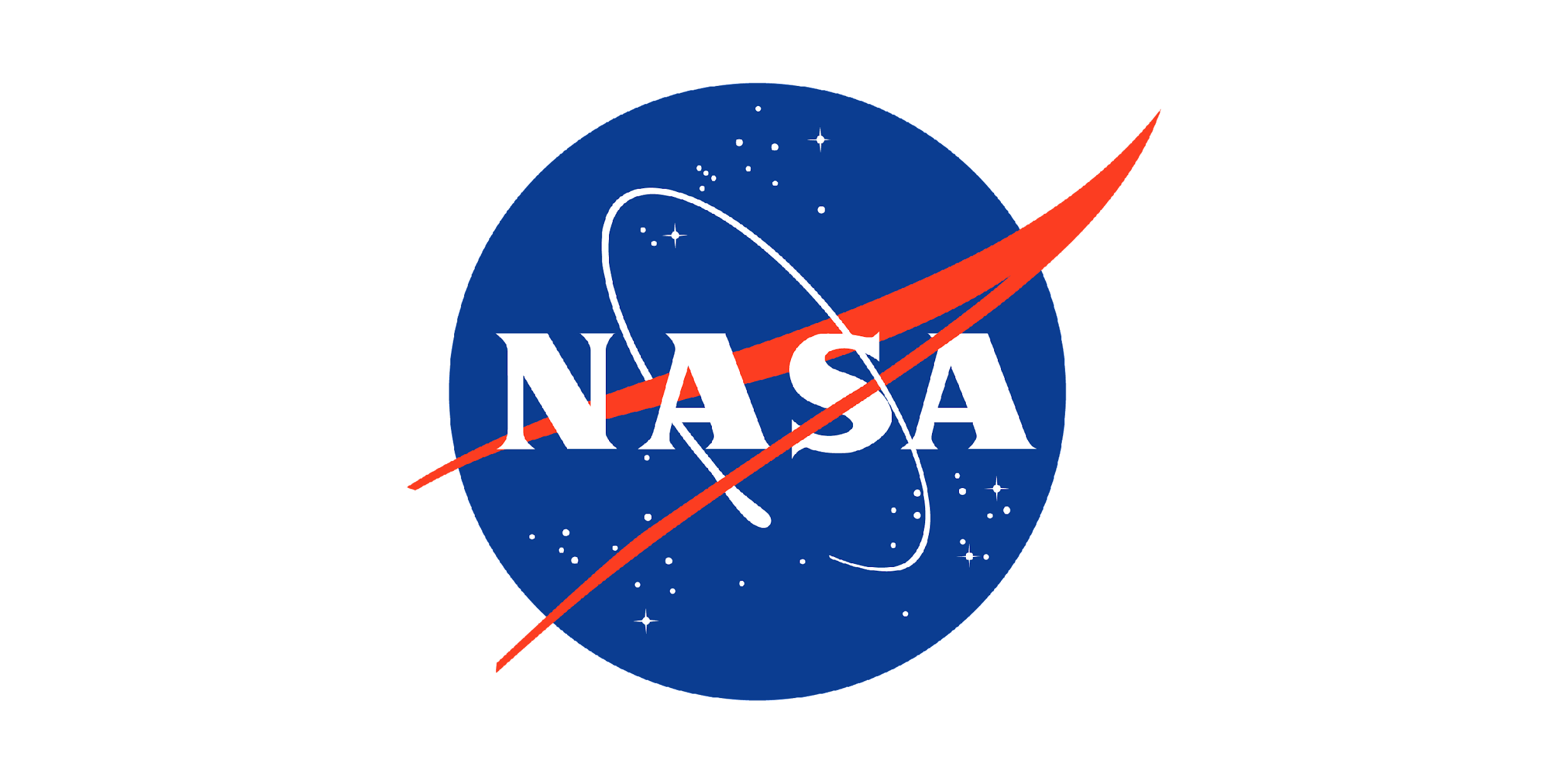 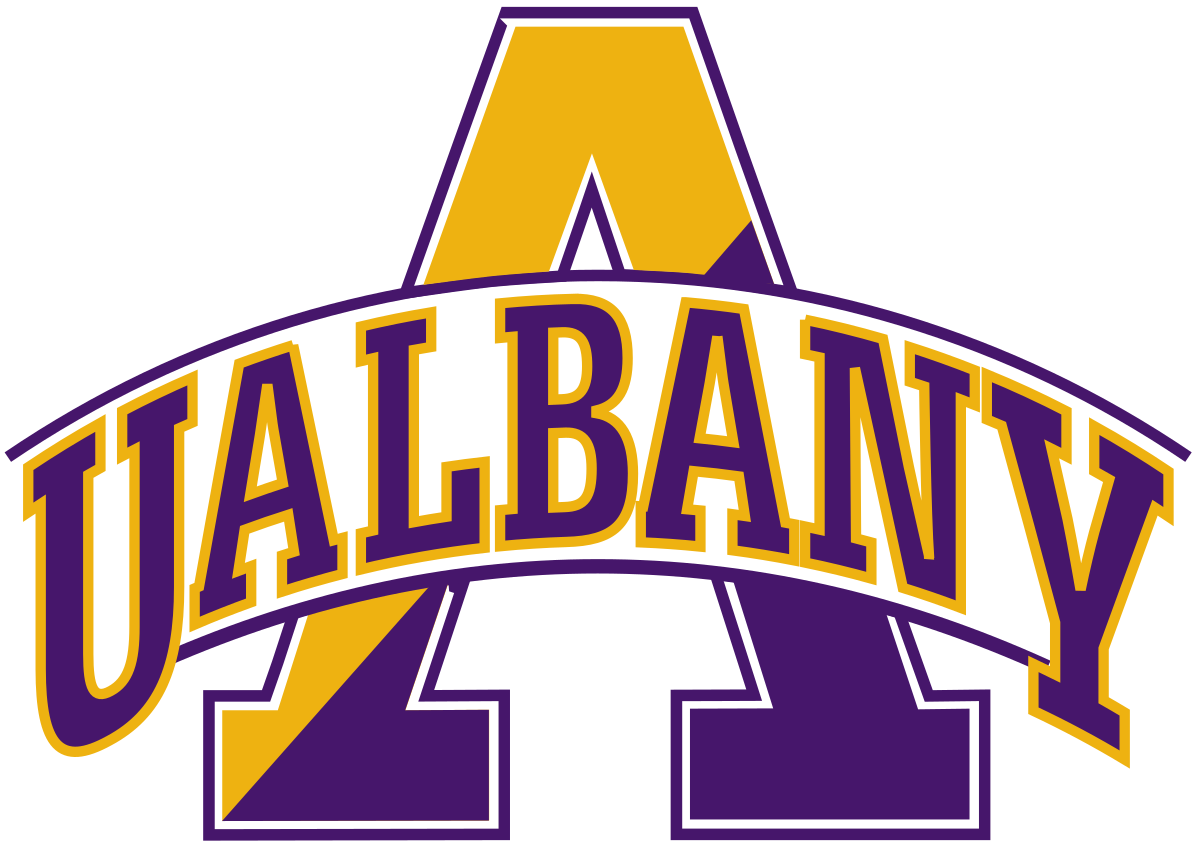 Methyl Chloroform & The Montreal Protocol
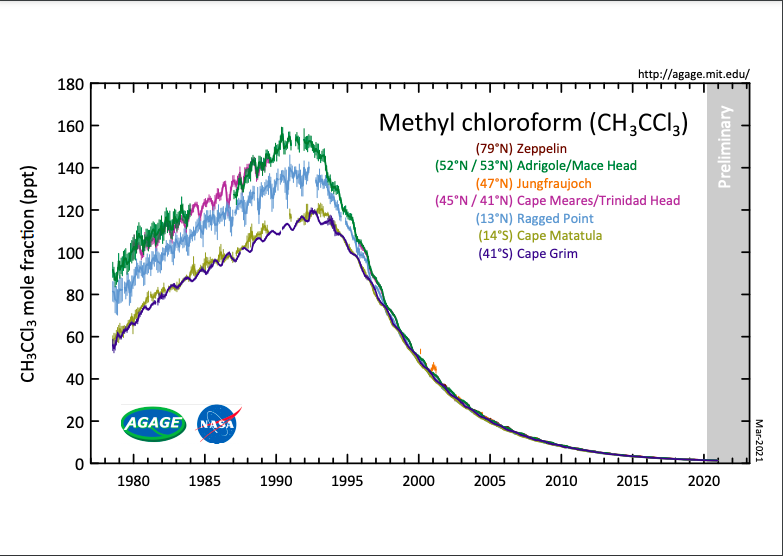 1
(Amendments to the Montreal Protocol on Substances that Deplete the Ozone Layer 2002)
[Speaker Notes: -Methyl Chloroform was a commonly used solvent and degreasing agent with a lifetime of 5-6 years 
- MC is classified as an ozone depleting substance with an ozone depletion potential of 0.16 which is significantly lower than other known ozone depleting substances
-This chart shows MC measurements at different locations across the Earth over the past 40 years
- We can see than the concentration of MC has dropped drastically over the past 30 years, and this can be attributed to effective policy
- Wanted to provide a timeline of the policies surrounding MC use]
Methyl Chloroform & The Montreal Protocol
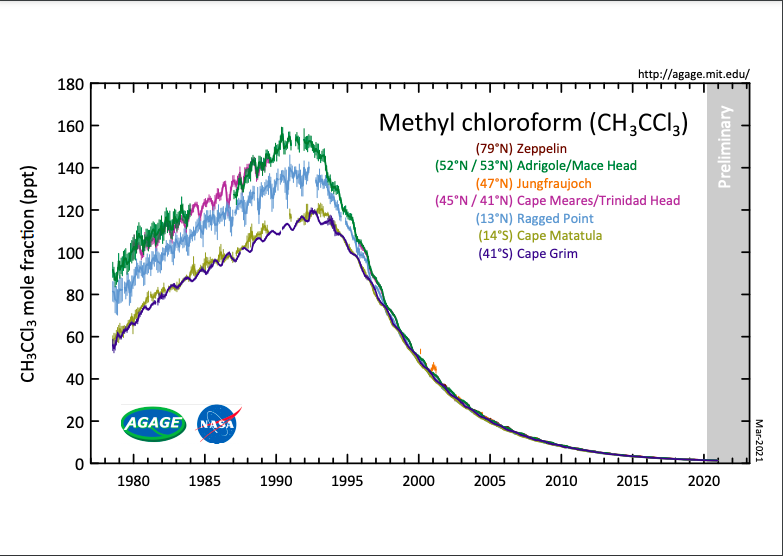 Montreal Protocol (1987)
1
(Amendments to the Montreal Protocol on Substances that Deplete the Ozone Layer 2002)
[Speaker Notes: Restrictions began with the 1987 Montreal Protocol which officially classified MC as an Ozone depleting substance]
Methyl Chloroform & The Montreal Protocol
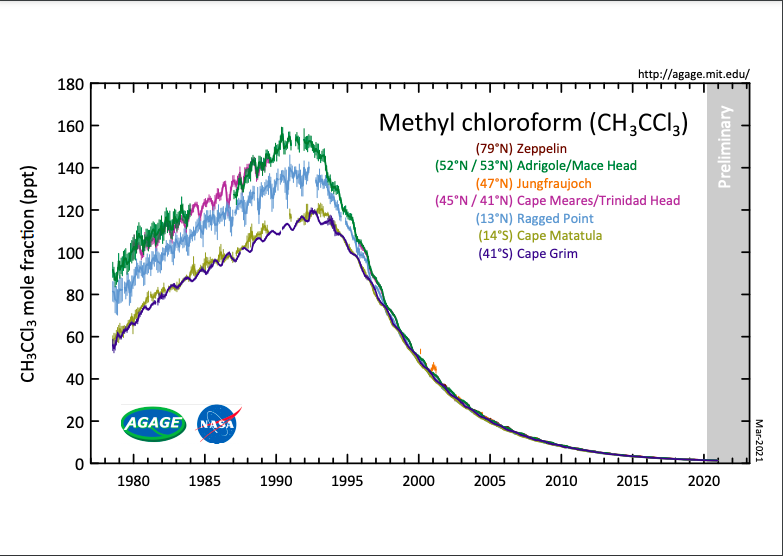 Montreal Protocol (1987)
1
Copenhagen Amendment (1992)
(Amendments to the Montreal Protocol on Substances that Deplete the Ozone Layer 2002)
[Speaker Notes: Copenhagen Amendment of 1992 accelerated phase out to 1996]
Methyl Chloroform & The Montreal Protocol
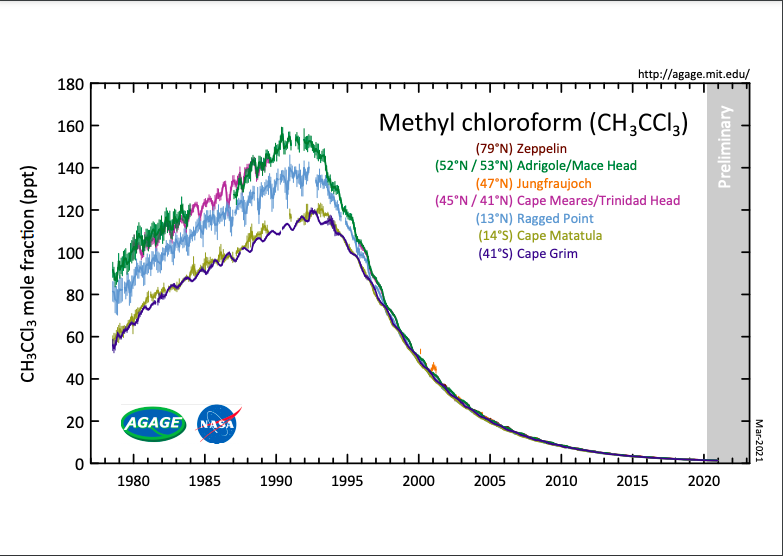 Methyl chloroform phased out (1996)
Montreal Protocol (1987)
1
Copenhagen Amendment (1992)
(Amendments to the Montreal Protocol on Substances that Deplete the Ozone Layer 2002)
[Speaker Notes: Decreasing curve demonstrates success of the Montreal Protocol]
History of SARP Methyl Chloroform Measurements
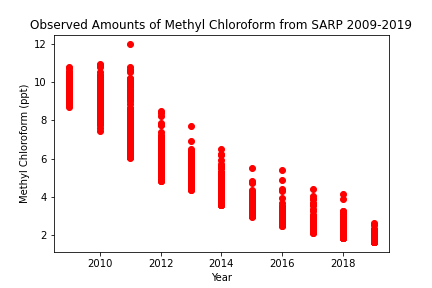 2
[Speaker Notes: - This plot demonstrates a similar decreasing curve to the previous MC plot 
- Steady decline with peak values around 12 ppt seen in 2011
- Now if we look more currently, no value from 2019 greater than 4 ppt
- Now moving forward, just as no one expected 2020 to be strange as it was, the same goes for the SARP MC data]
History of SARP Methyl Chloroform Measurements
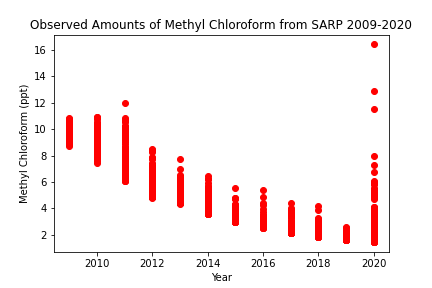 2
[Speaker Notes: - Far wider distribution of measurements
  - Most enhanced value at 16.4 ppt
  - Record value for MC for all of SARP
- 2020 was a slightly different than 2009-2019 as 2020 samples were taken across the country, to visualize it I have made the following map]
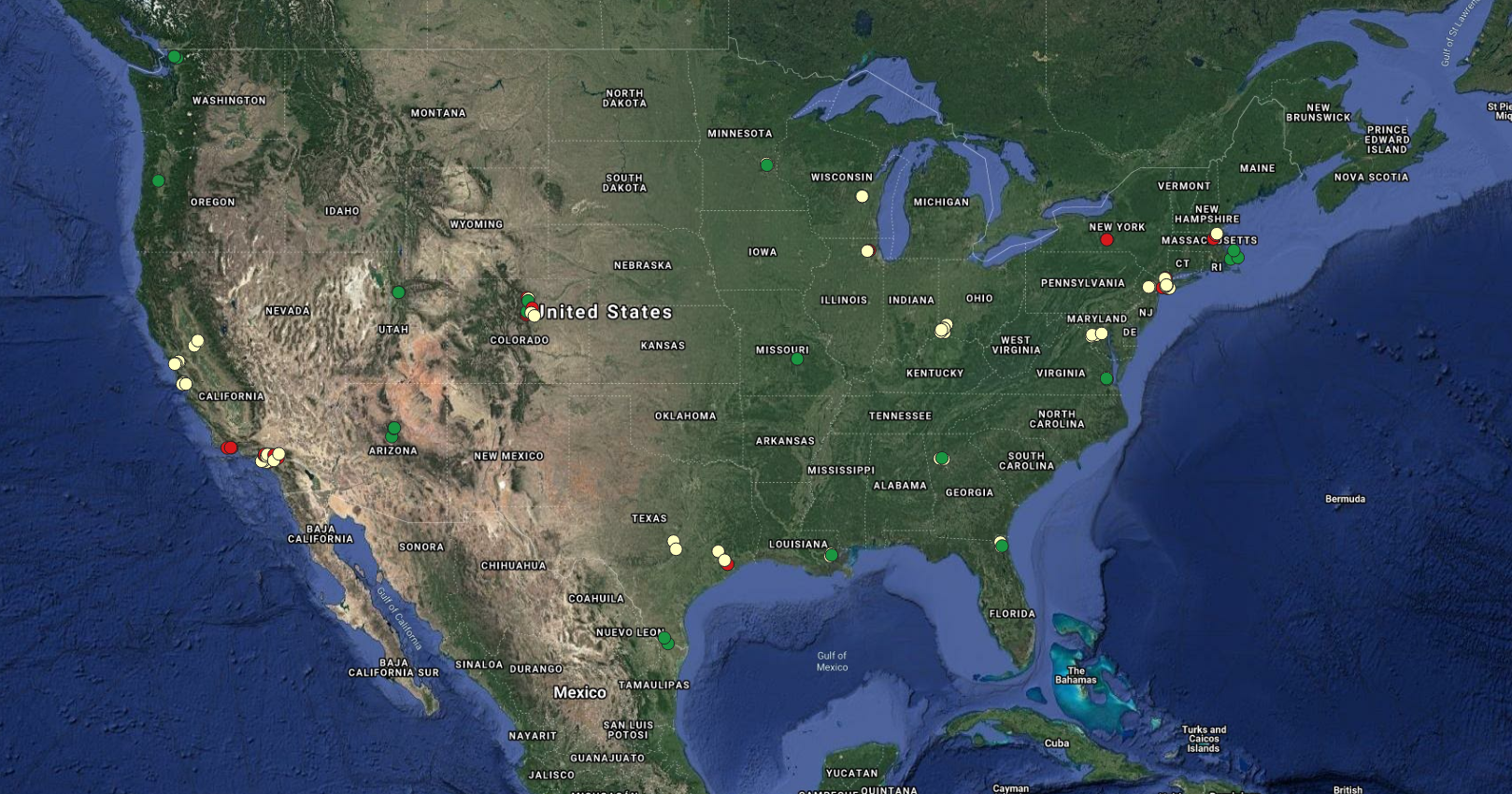 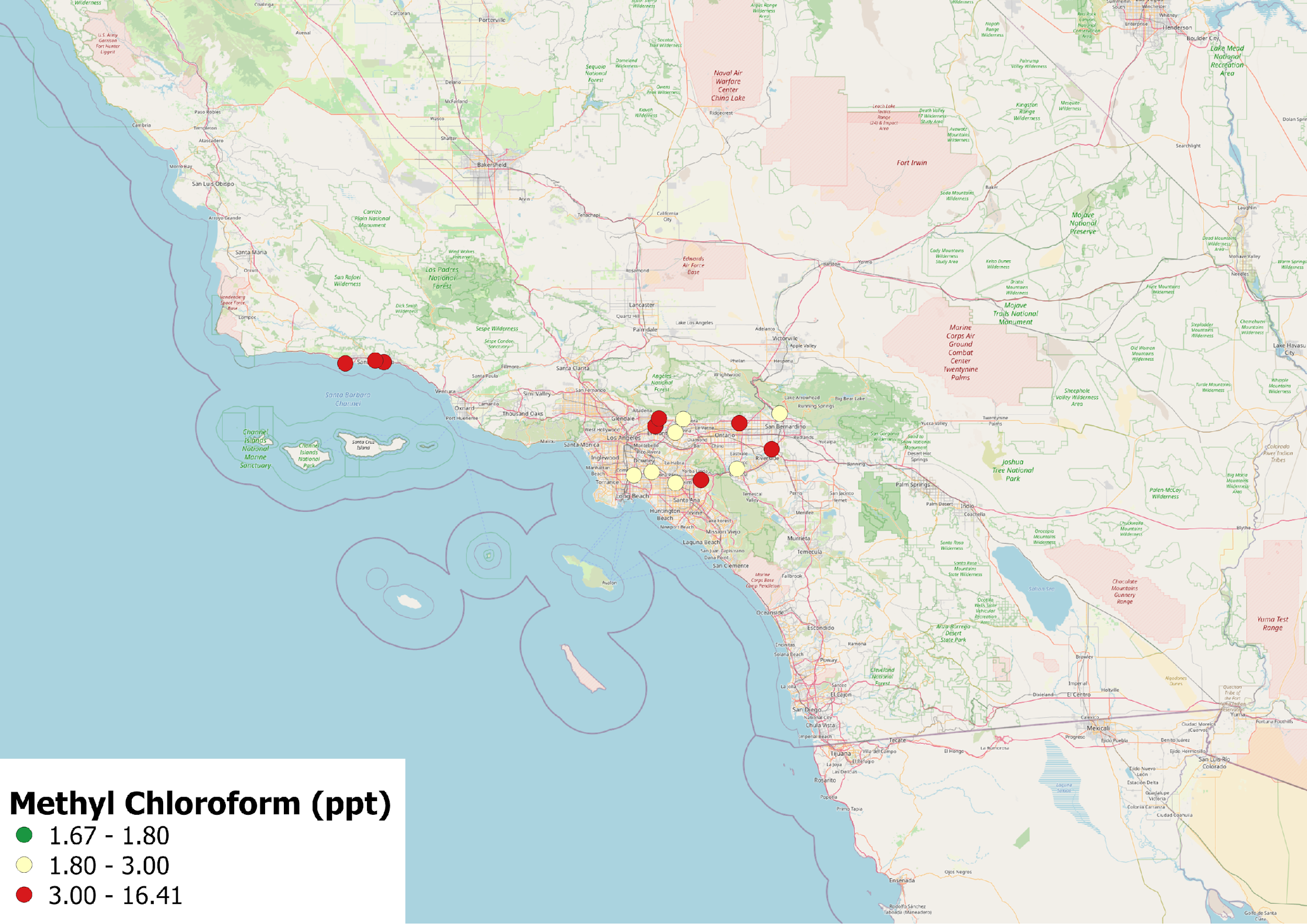 3
[Speaker Notes: This is a map of all SARP 2020 whole air sampling locations
Where we can see that these enhanced concentrations are not limited to once region but are more widespread. 
I now want to highlight the locations where the most enhanced samples were observed]
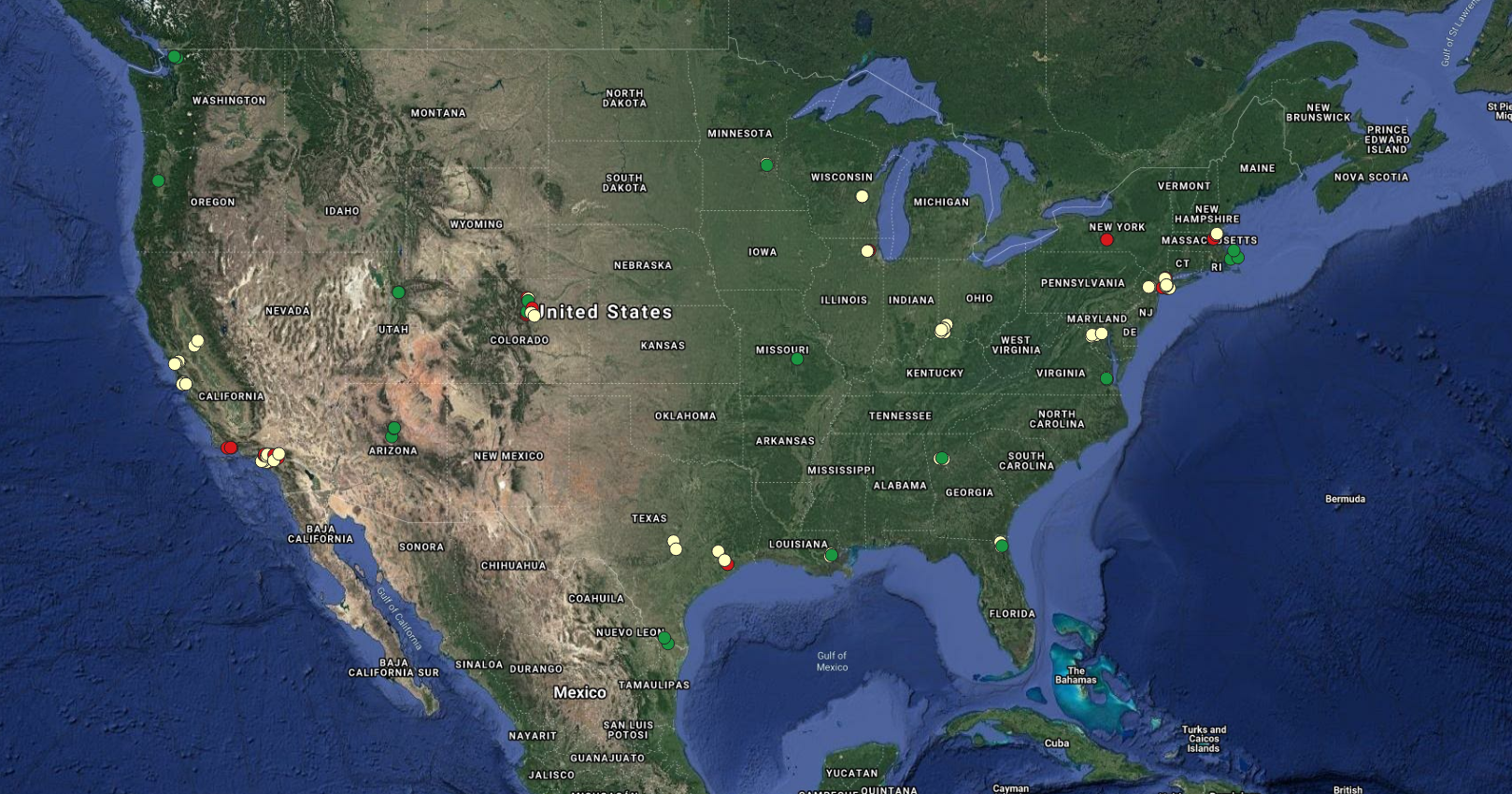 Queens, NY
6.1 ppt
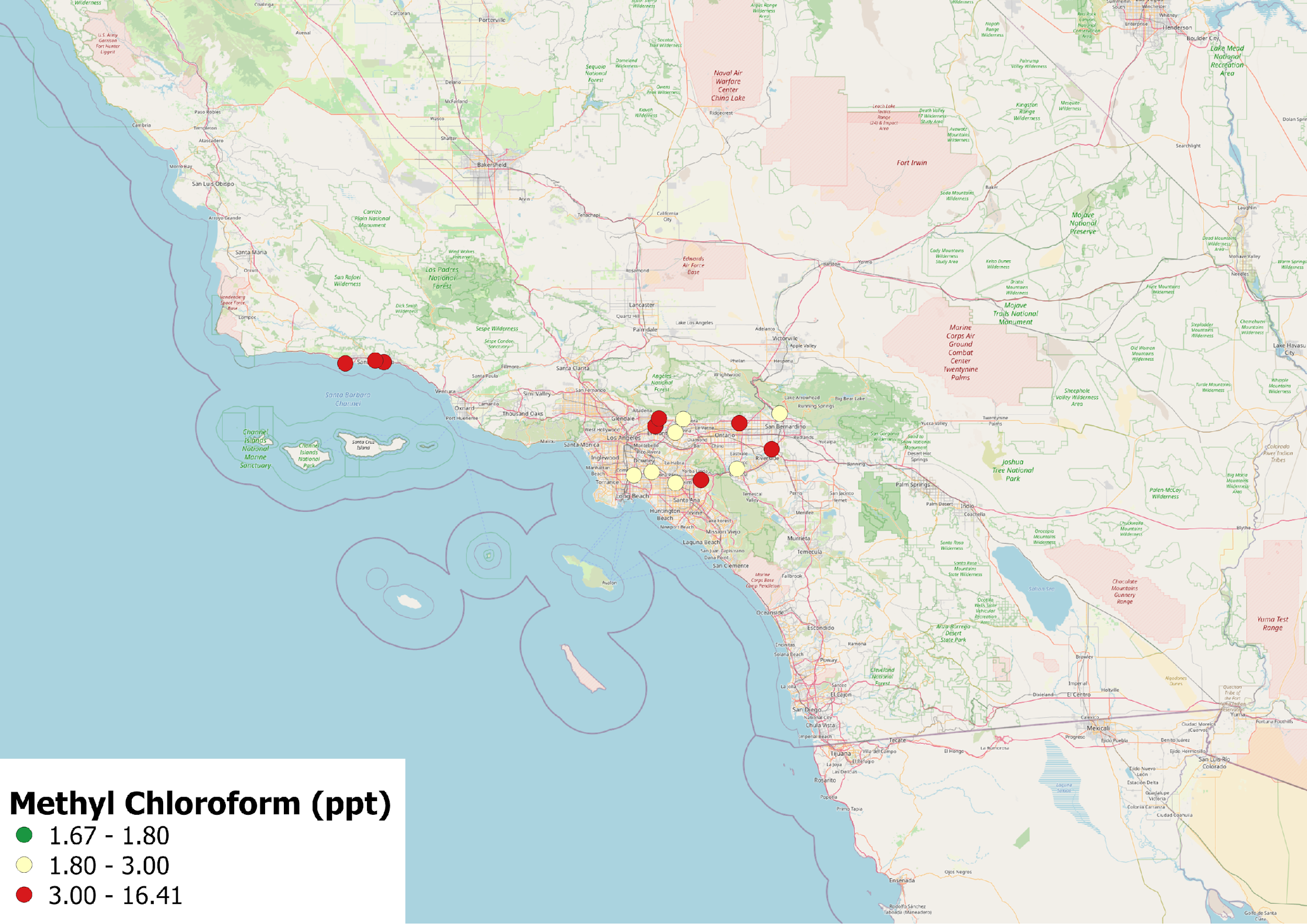 3
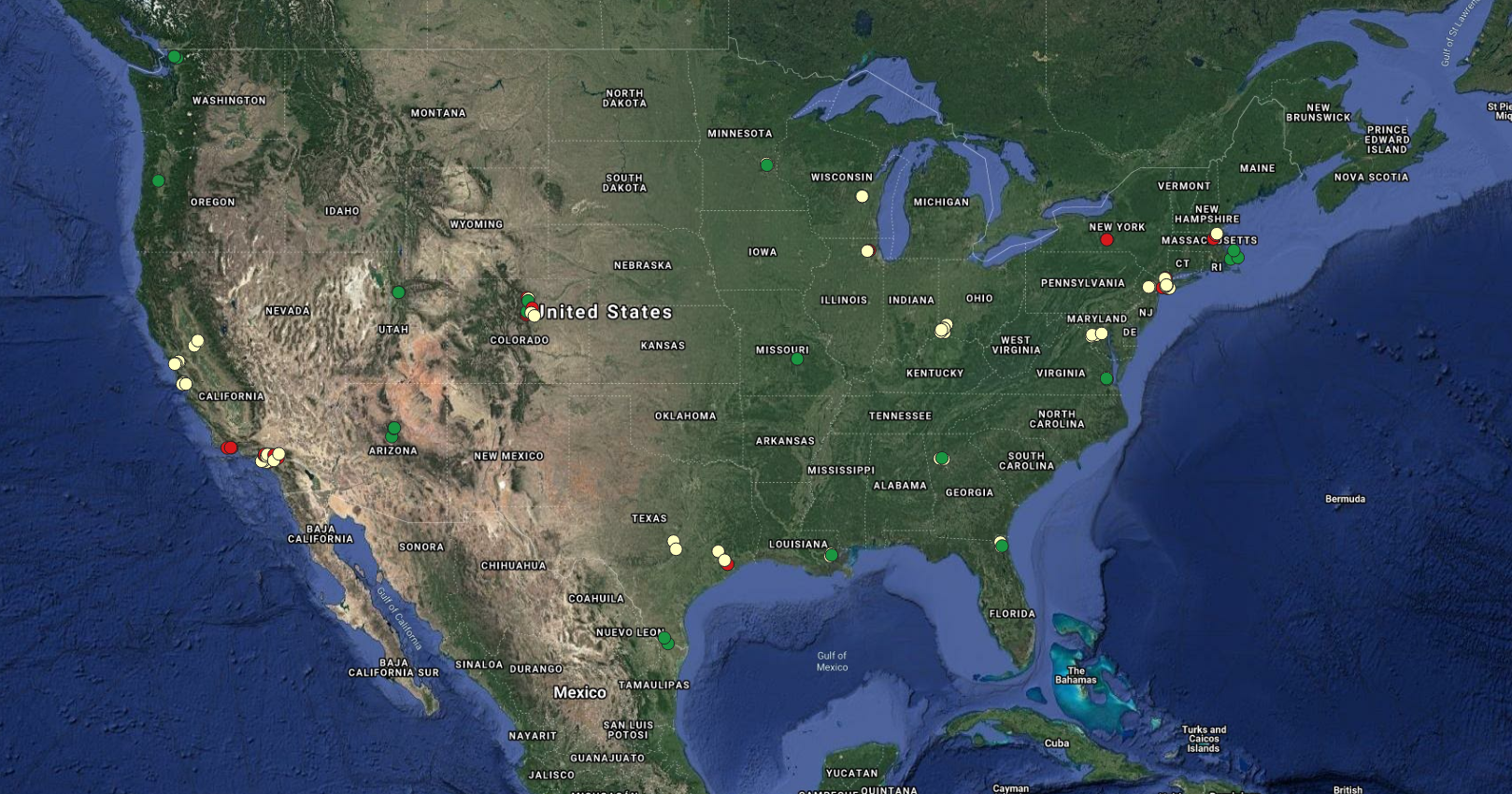 Chicago, IL
7.3 ppt
Queens, NY
6.1 ppt
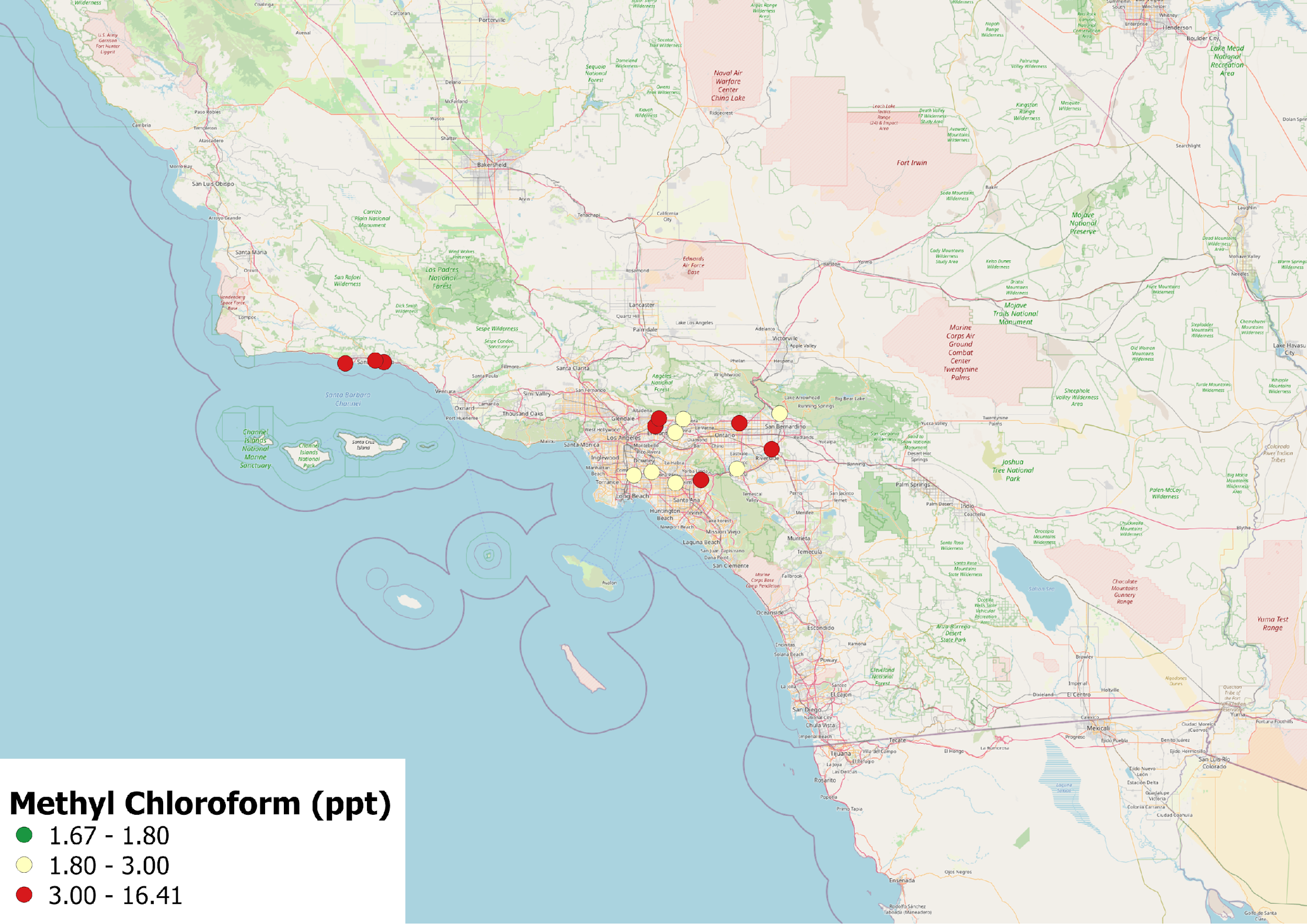 3
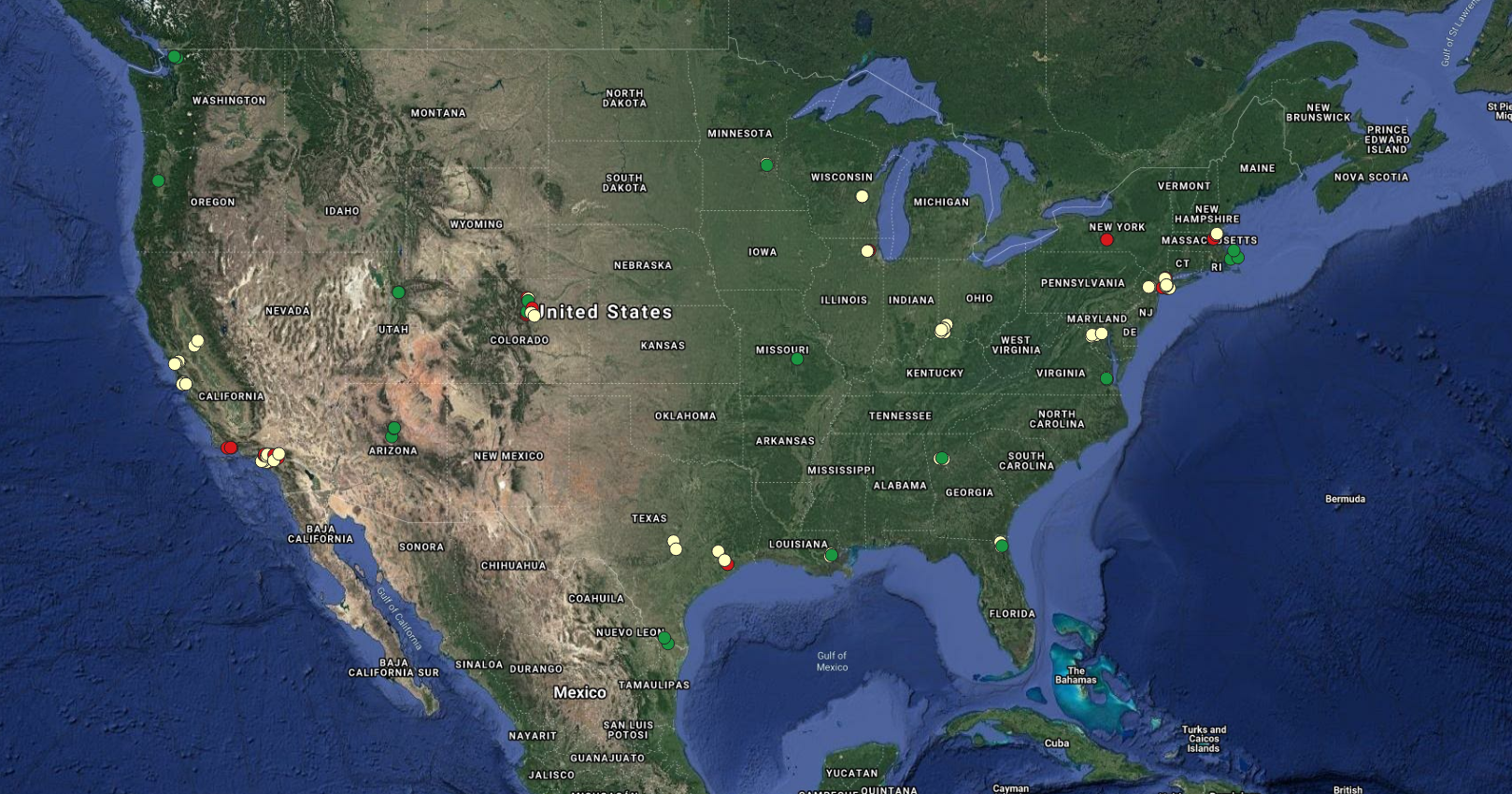 Chicago, IL
7.3 ppt
Queens, NY
6.1 ppt
Isla Vista, CA 
12.9 ppt
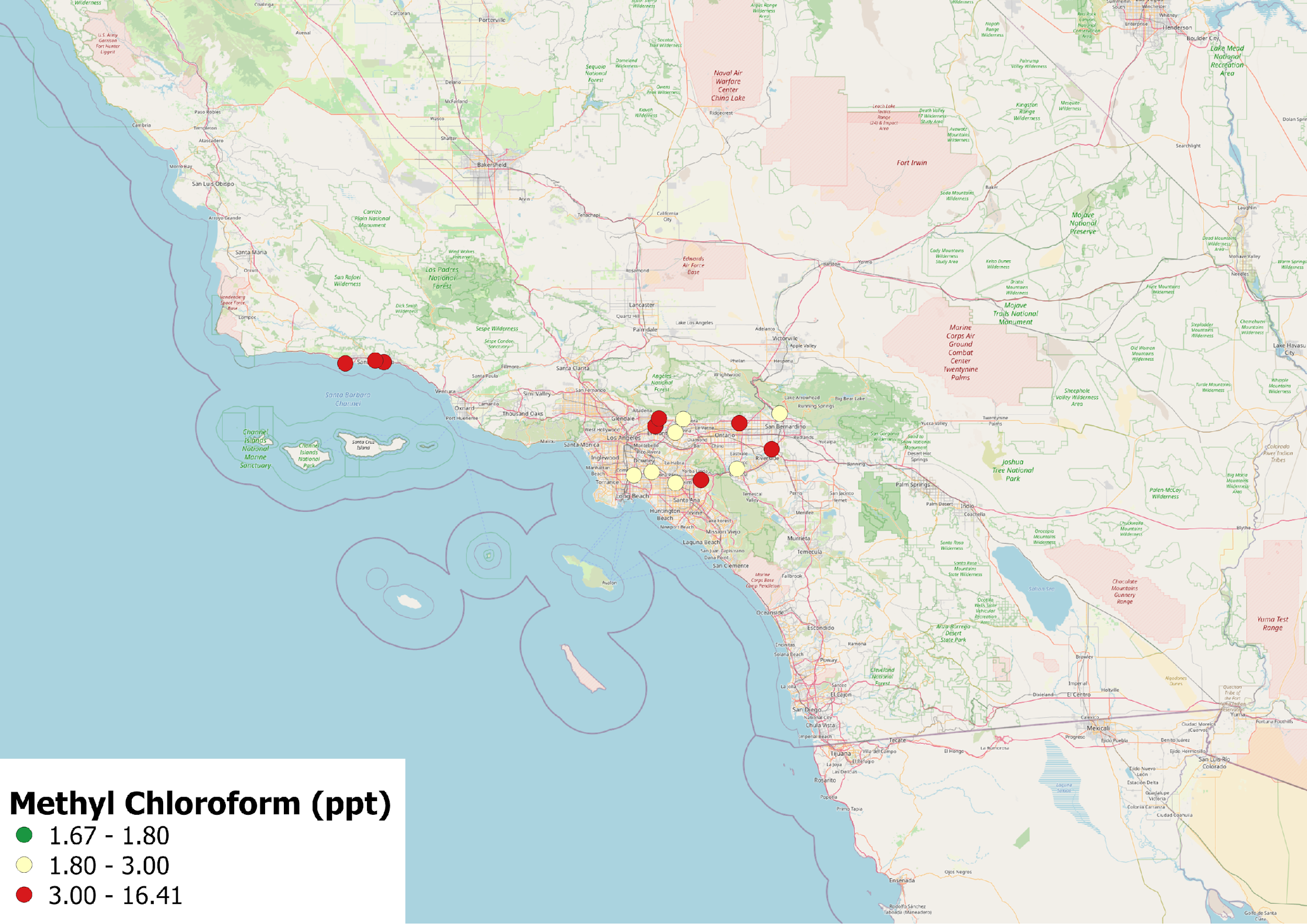 3
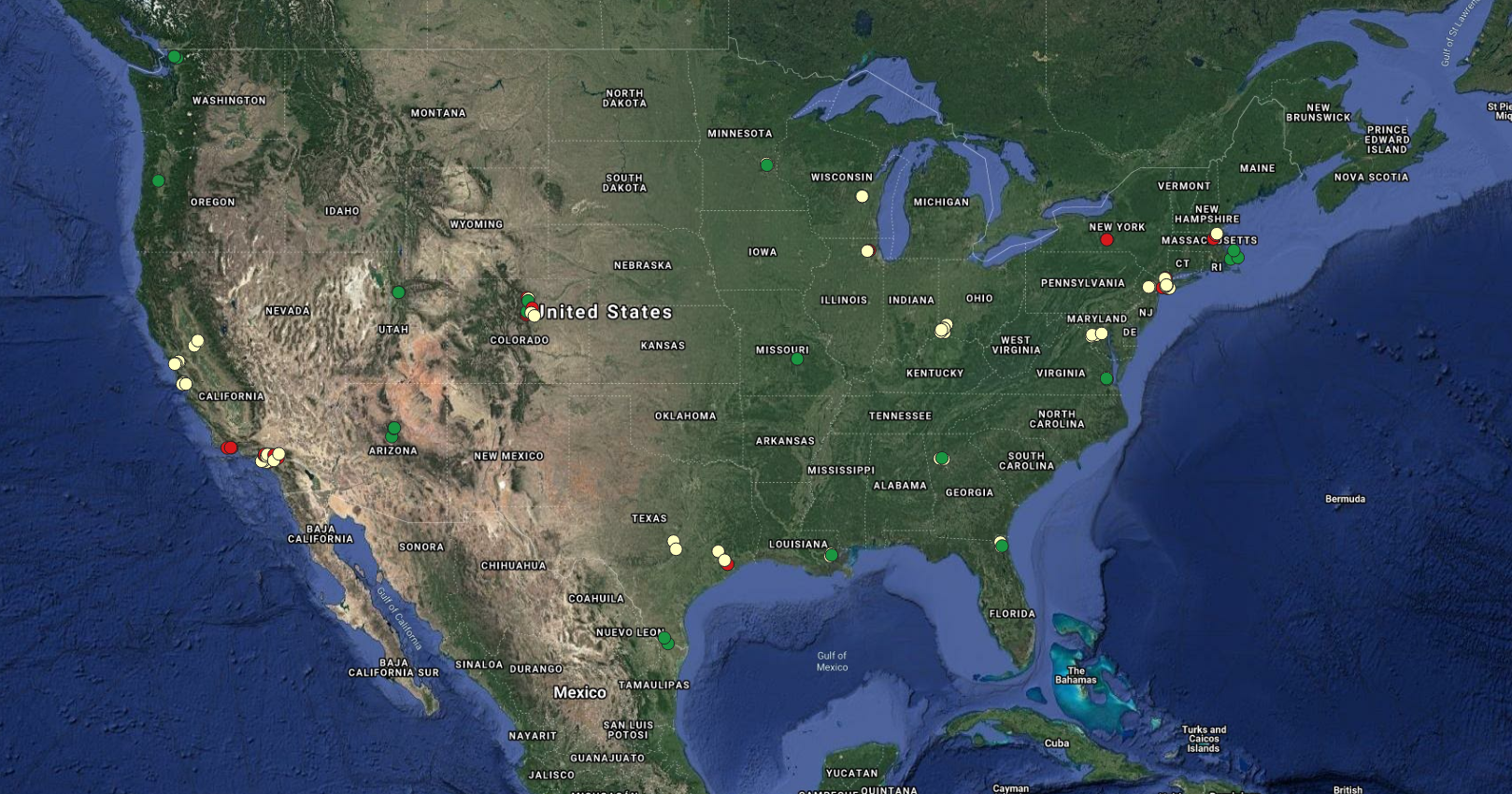 Ithaca, NY
16.4 ppt
Chicago, IL
7.3 ppt
Queens, NY
6.1 ppt
Isla Vista, CA 
12.9 ppt
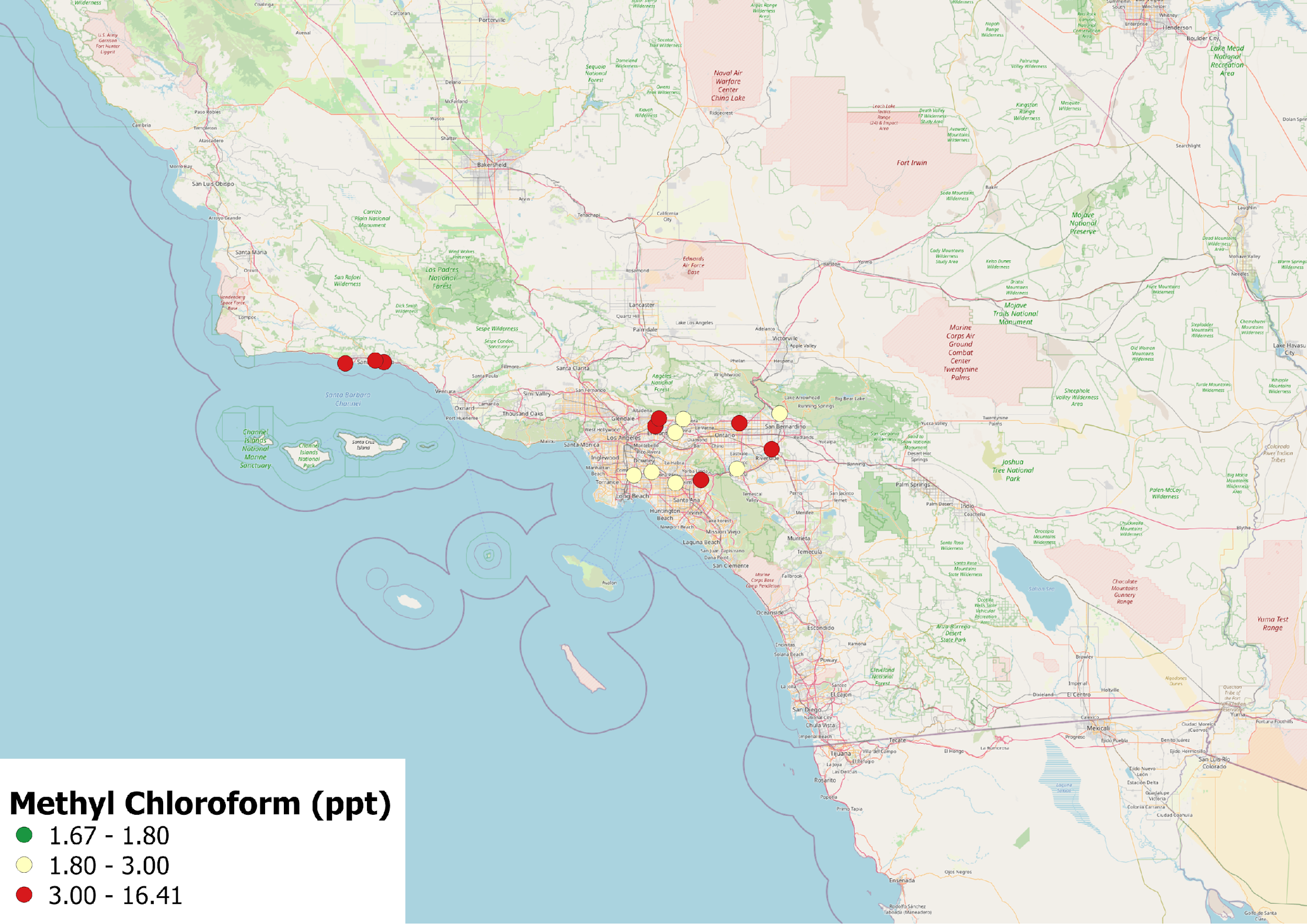 3
How has environmental policy changed in response to COVID-19 lockdowns?
4
[Speaker Notes: Wanted to see how environmental policy changed in response to COVID-19]
“The EPA does not expect to seek penalties for violations of routine compliance monitoring, integrity testing, sampling, laboratory analysis, training and reporting or certification obligations in situations where the EPA agrees that COVID-19 was the cause of the noncompliance.”
(COVID-19 Implications for EPA’s Enforcement and Compliance Assurance Program, 2020)
4
[Speaker Notes: Found EPA Memo released in March 26th 2020
Discussed how COVID will Impact EPA’s Enforcement and Compliance Assurance Program
Placed responsibility of monitoring in the hands of organizations]
If the EPA is away, will the polluters play?
4
[Speaker Notes: Led me to ask…]
“Missed” Approaches
Past Sources Approach
HYSPLIT Approach
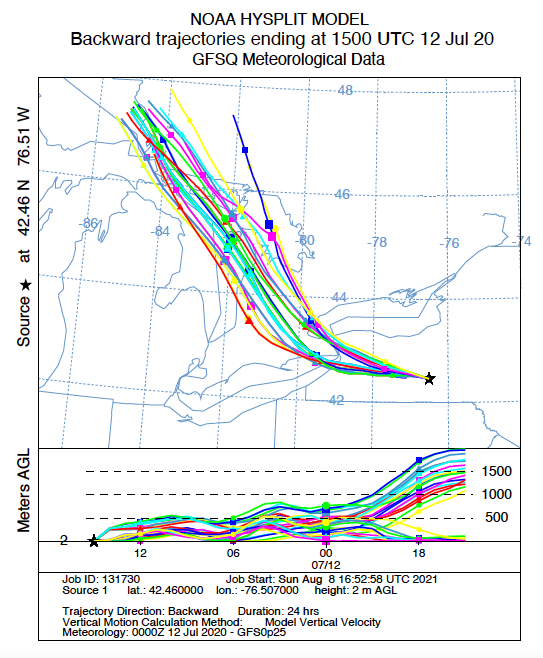 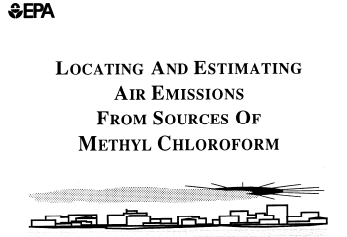 5
(Locating and Estimating Air Emissions From Sources of Methyl Chloroform 1994)
[Speaker Notes: First examine vast amounts of literature to find possible sources and or uses for MC in a current context
Proved to be difficult as most of the literature published is relatively older given that MC concentrations were expected to be under control therefore it is difficult to determine how it is used today
Then I tried a different approach using information from my past sources approach to then examine HYSPLIT to see if potential emission sites lie with in a trajectory
Did this using NOAA HYSPLIT backwards trajectories
Lots of speculation and difficult to confirm]
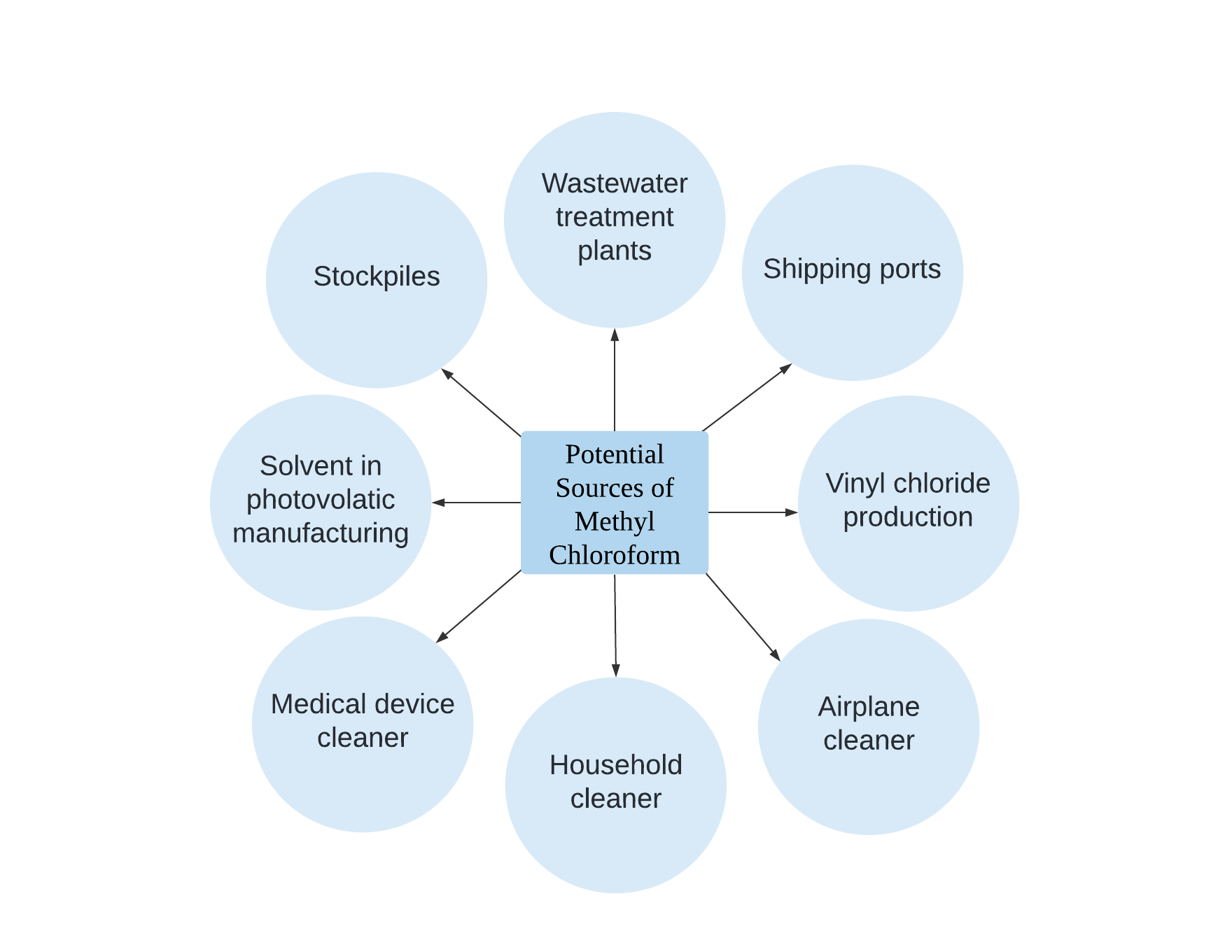 6
[Speaker Notes: -Complied list of potential sources
-One by one able to eliminate sources
- I did not feel confident with any of these sources based on the literature I had read or the HYSPLITS I had ran.]
The “Most Enhanced” Approach
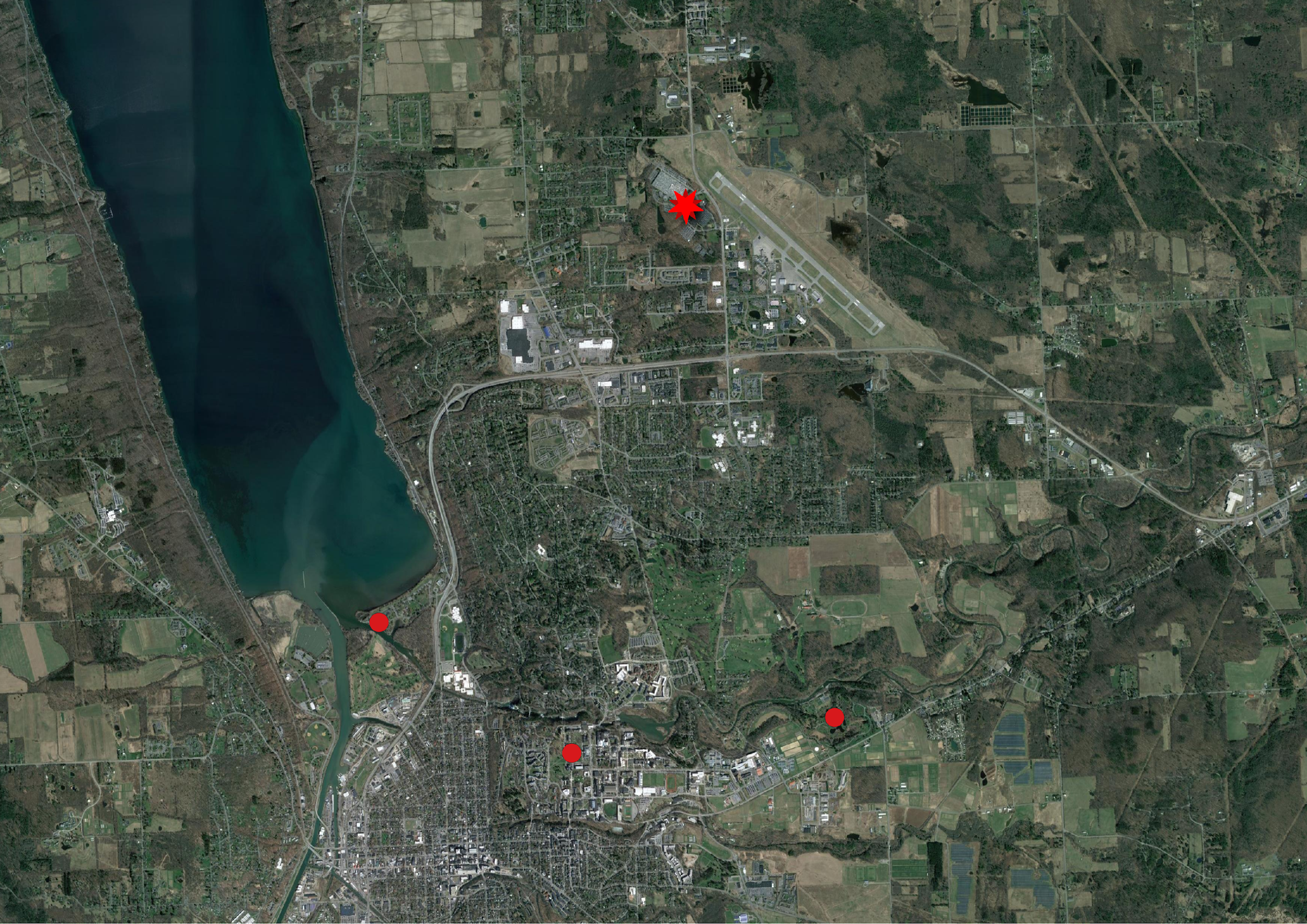 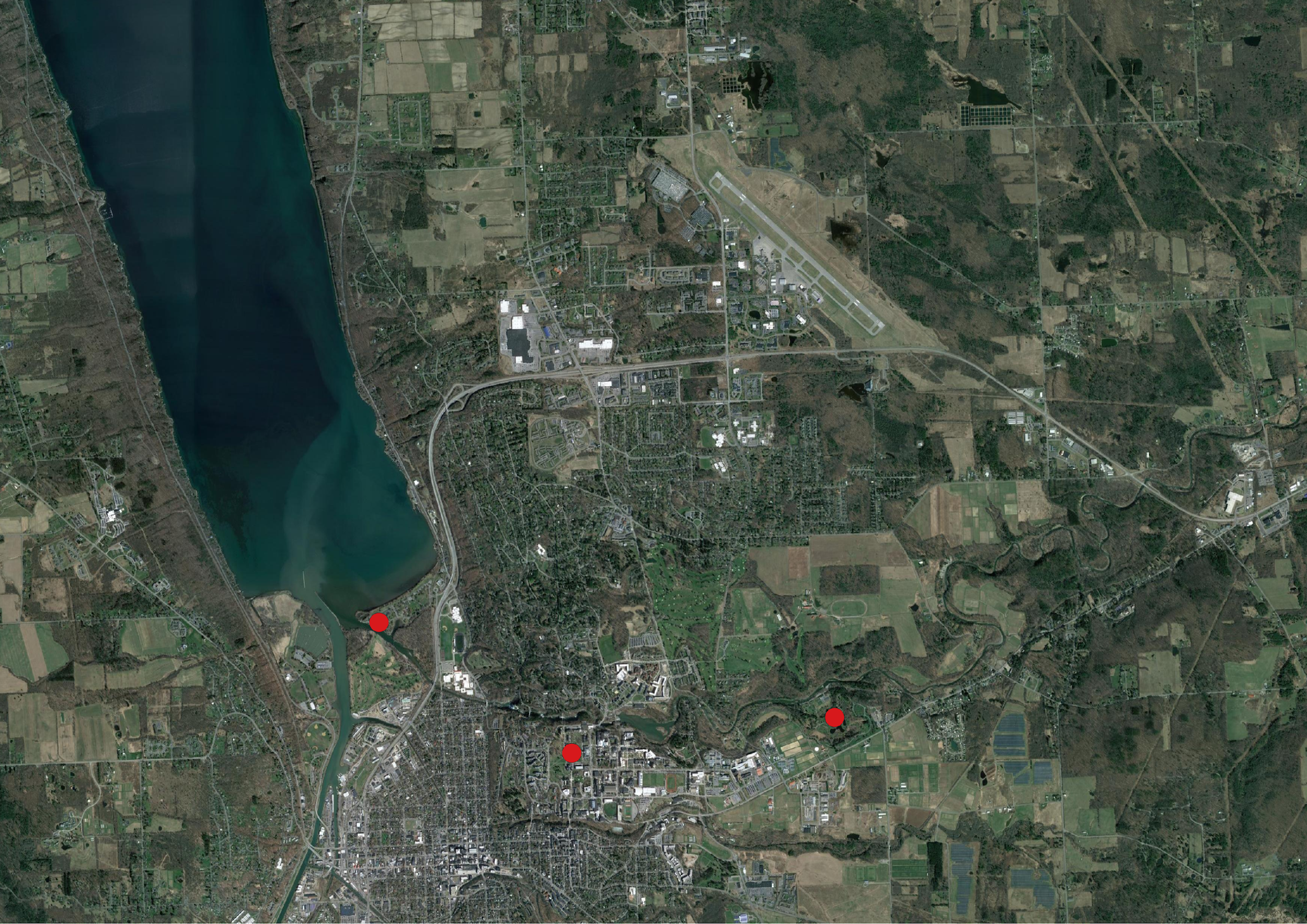 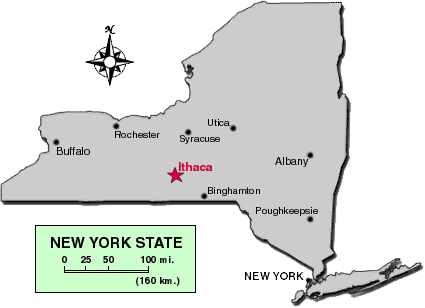 BorgWarner Inc.
7
(Cornell University College of Veterinary Medicine)
[Speaker Notes: -Focus on Ithaca as it had most enhanced concentration
Found borgwarner in Ithaca
An automotive parts supplier that is highly involved in automotive electronics
Methyl Chloroform has a known connection with electronics]
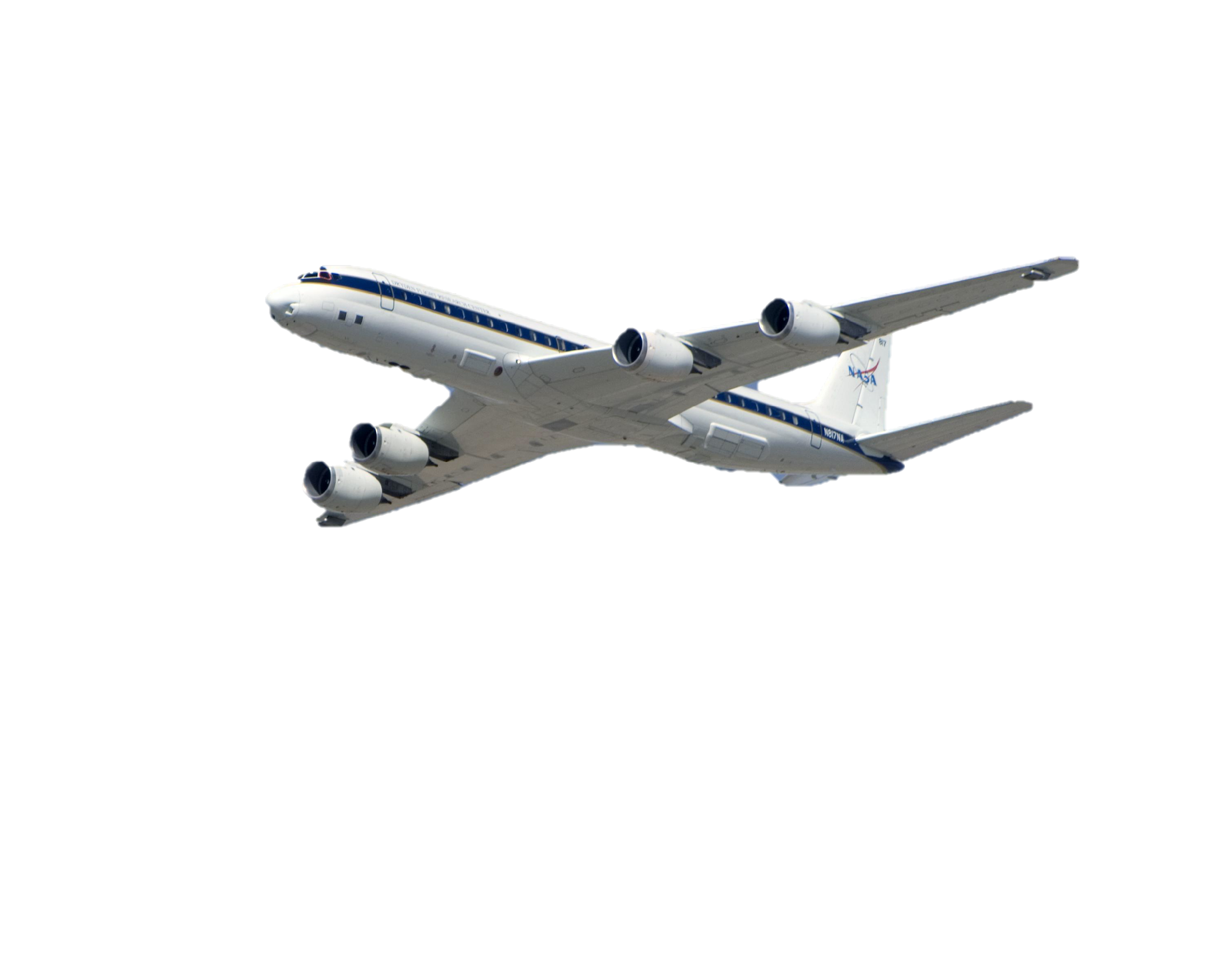 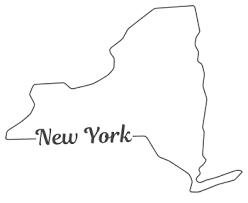 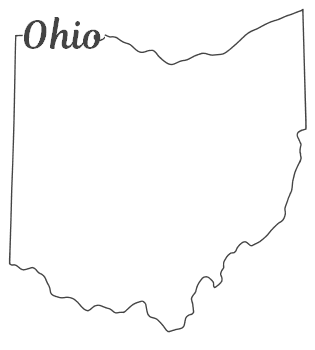 8
(SunCatcherStudio, NASA)
[Speaker Notes: - Travel from New York to Ohio]
BorgWarner has locations in both Ithaca, NY & Ohio
Why are we shifting focus from New York to Ohio?
Information from Ohio EPA is more accessible than that of New York EPA
8
BorgWarner Permit
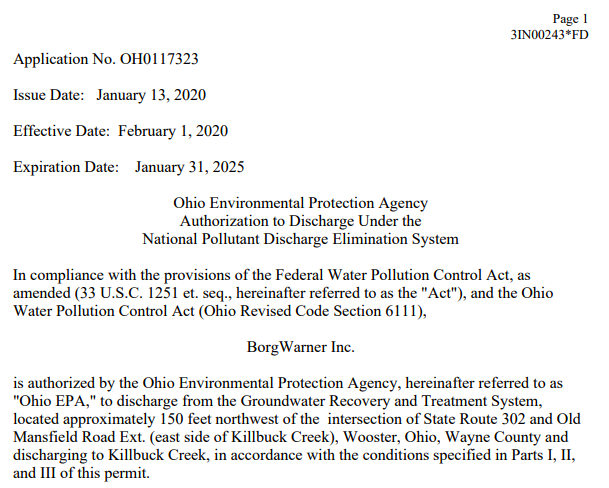 9
(Ohio EPA Permit No 3IN00243*FD)
[Speaker Notes: Found permit in Ohio that allows them to dump water into creek
Read permit]
BorgWarner Permit
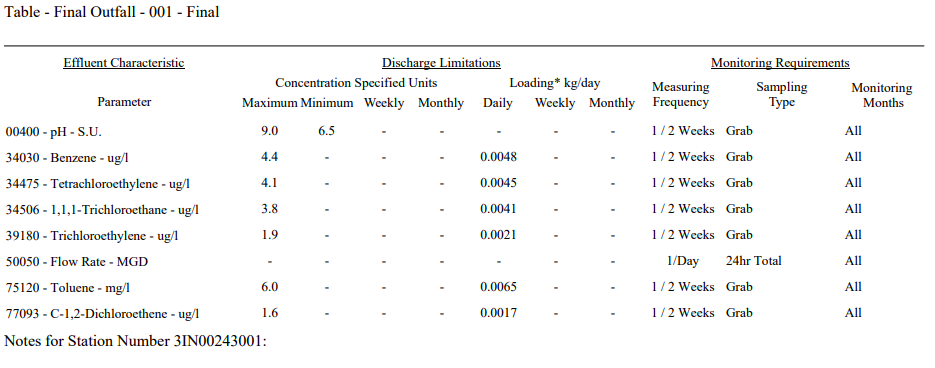 9
(Ohio EPA Permit No 3IN00243*FD)
[Speaker Notes: Next page of permit includes MC
This table shows that this company is legally allow to dump a specified amount of MC into this creek legally.]
Now we have established connection between this company located in Ithaca, NY and methyl chloroform
9
[Speaker Notes: - Link between this company in Ithaca and MC]
BorgWarner Report-August 2020
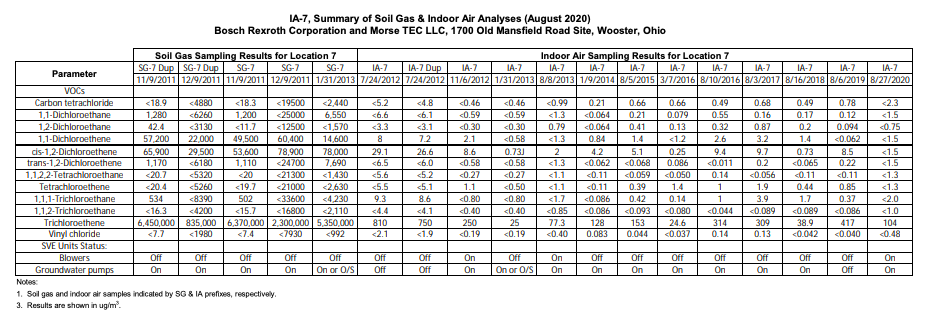 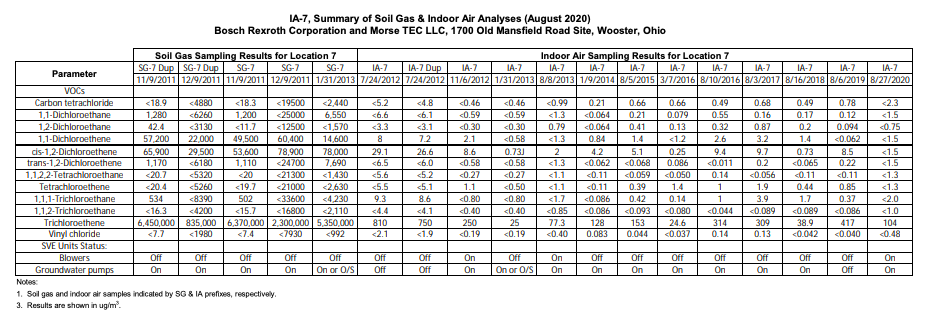 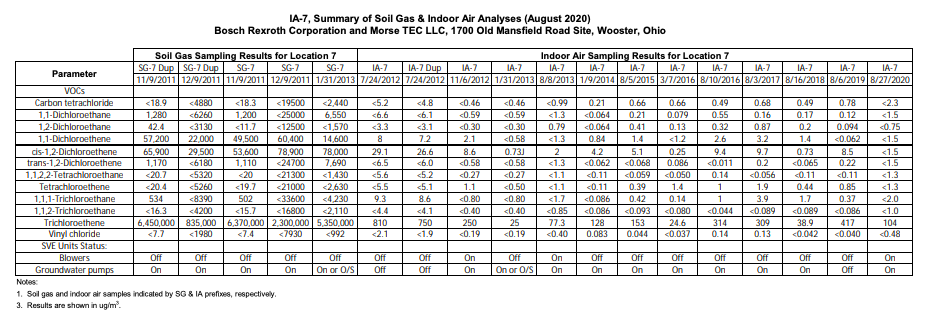 10
(Annual Indoor Air Sampling Results 1700 Old Mansfield Road Site (OEPA ID 285001381-007) Bosch Rexroth Corporation and BorgWarner Inc., Wooster, Ohio 2020)
[Speaker Notes: -Values from report in Ohio for 2020
-Zoom into past 2 years]
BorgWarner Report-August 2020
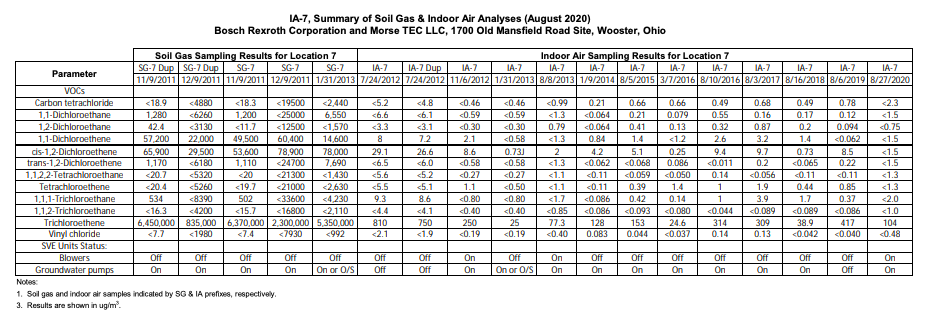 Why has the Limit of Detection (LOD) increased from 2019 to 2020?
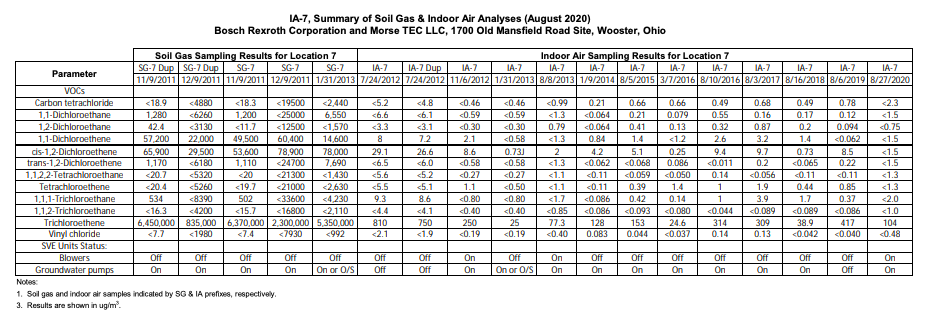 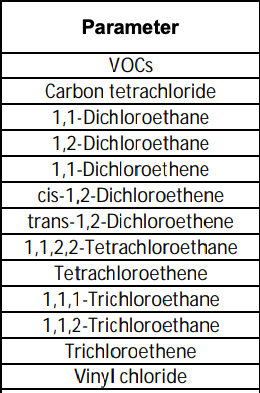 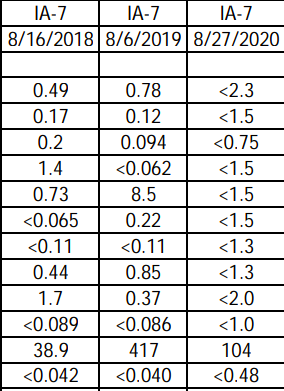 10
(Annual Indoor Air Sampling Results 1700 Old Mansfield Road Site (OEPA ID 285001381-007) Bosch Rexroth Corporation and BorgWarner Inc., Wooster, Ohio 2020)
[Speaker Notes: -Inconsistencies in limit of detection
-Raises suspicion]
Conclusions
Ease of EPA restrictions presented companies the  opportunity for enhanced methyl chloroform measurements to occur due to the self-regulation of these companies

Difficult to pinpoint exact source of these emissions

Permit shows that organizations can legally discharge methyl chloroform prior to COVID lockdowns

Inconsistencies were observed in limit of detection for 2020 compared to past years
11
Future Work
Explore other companies that have been issued such permits

Compare frequency of NPDES permits issued 
Has it increased… 
throughout COVID lockdowns? 
Over the past few years?

Investigate if trends exist for additional ozone depleting substances

Conduct additional whole air sampling near suspected sites
12
Acknowledgements
Dr. Don Blake
 Alex Jarnot
 Dr. Emily Schaller
 Dr. Brenna Biggs
 NASA Airborne Science Program
 NASA Earth Sciences Division
 The Rowland-Blake Lab
 Ryan Bennett
 Rachel Wegener
 WAS Group
 My fellow SARP Students
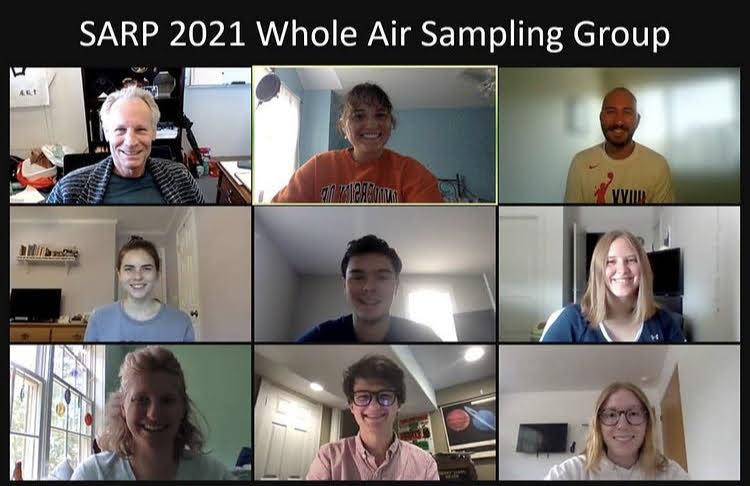 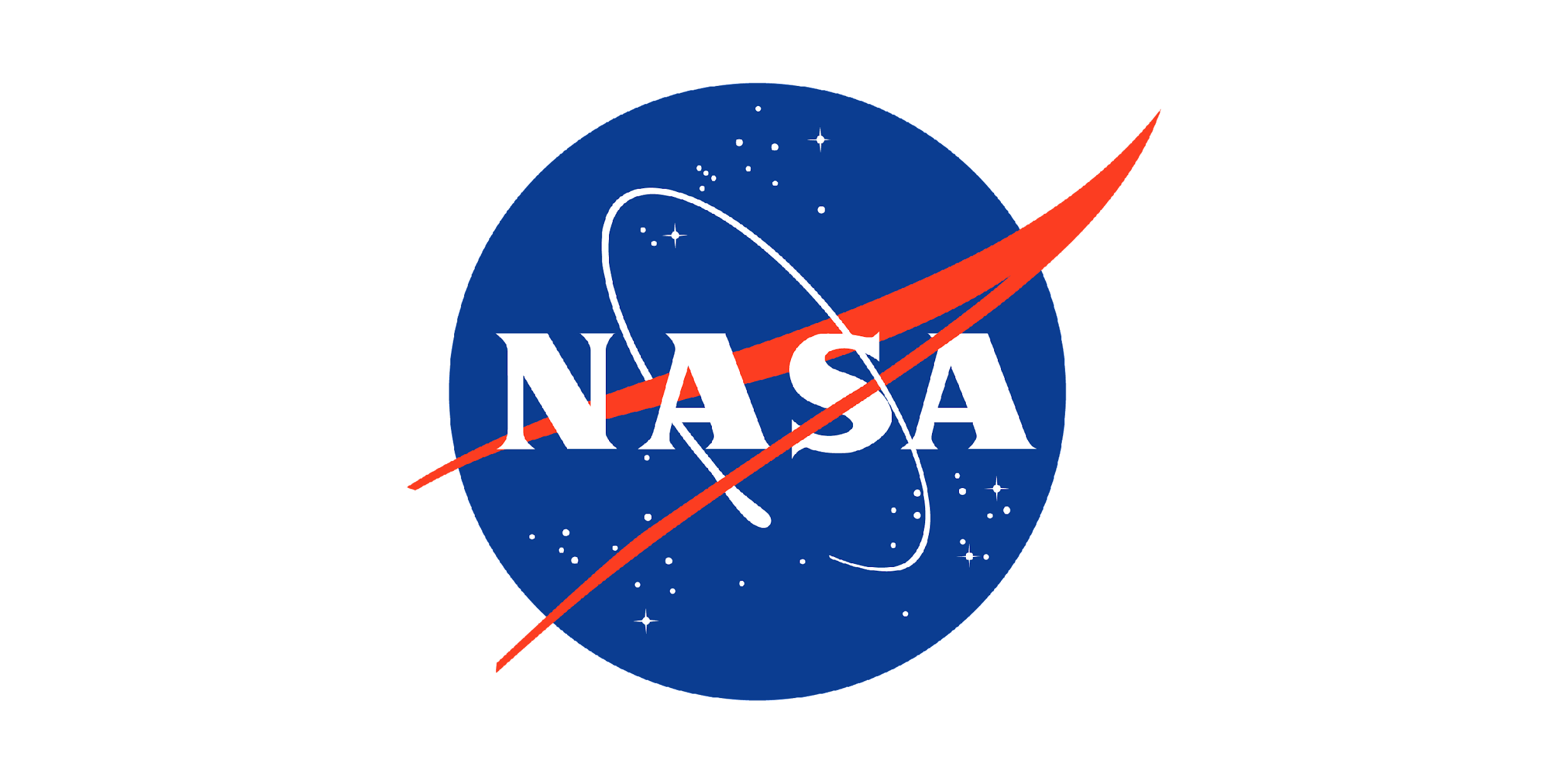 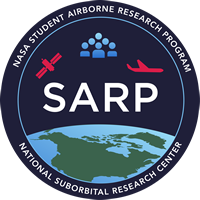 13
[Speaker Notes: Lastly, I would like to thank all those who have made this project possible]